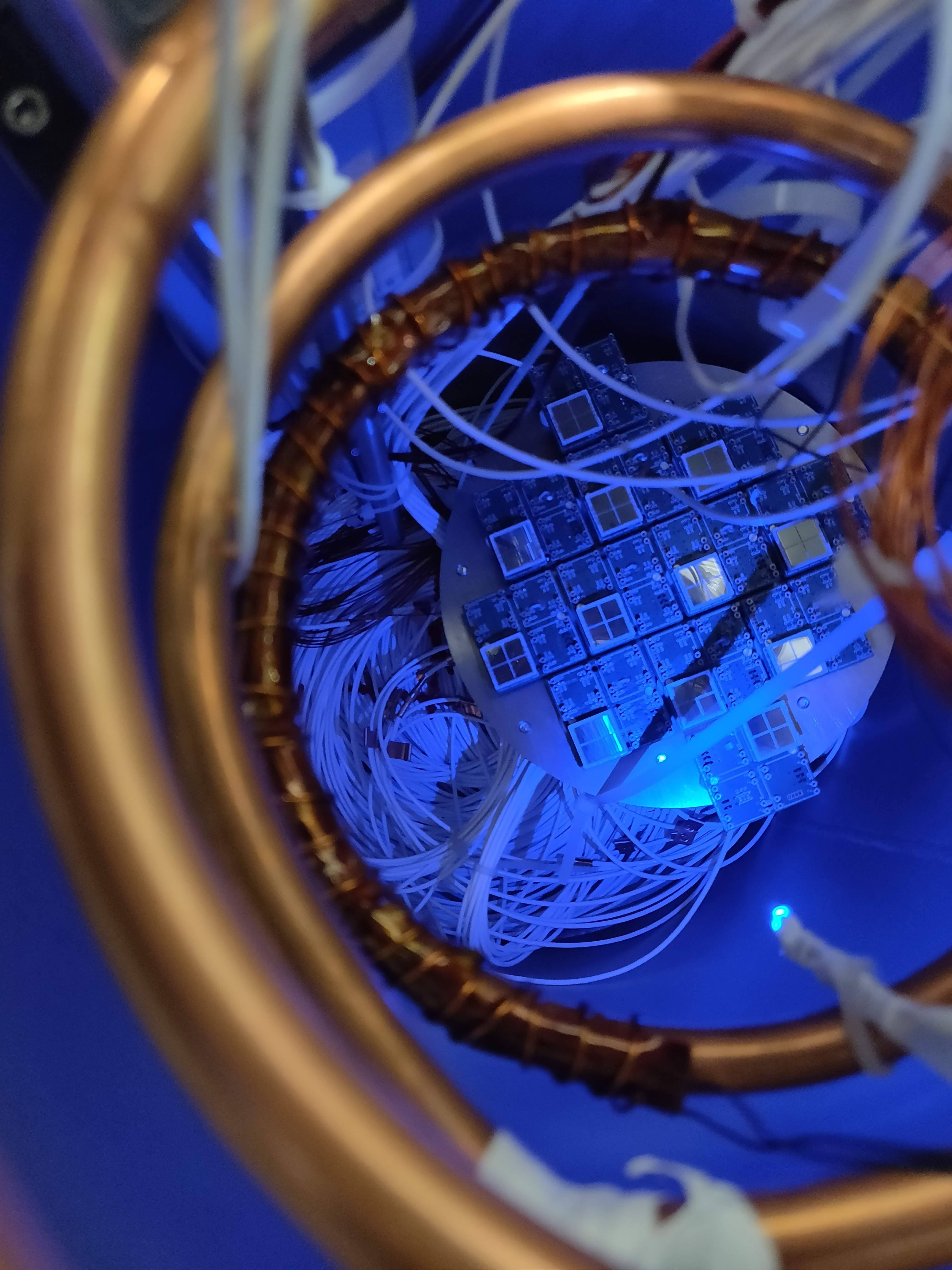 SiPM readout of Xenoscope
XeSAT 2022
University of Coimbra

Ricardo Peres
24/05/2022
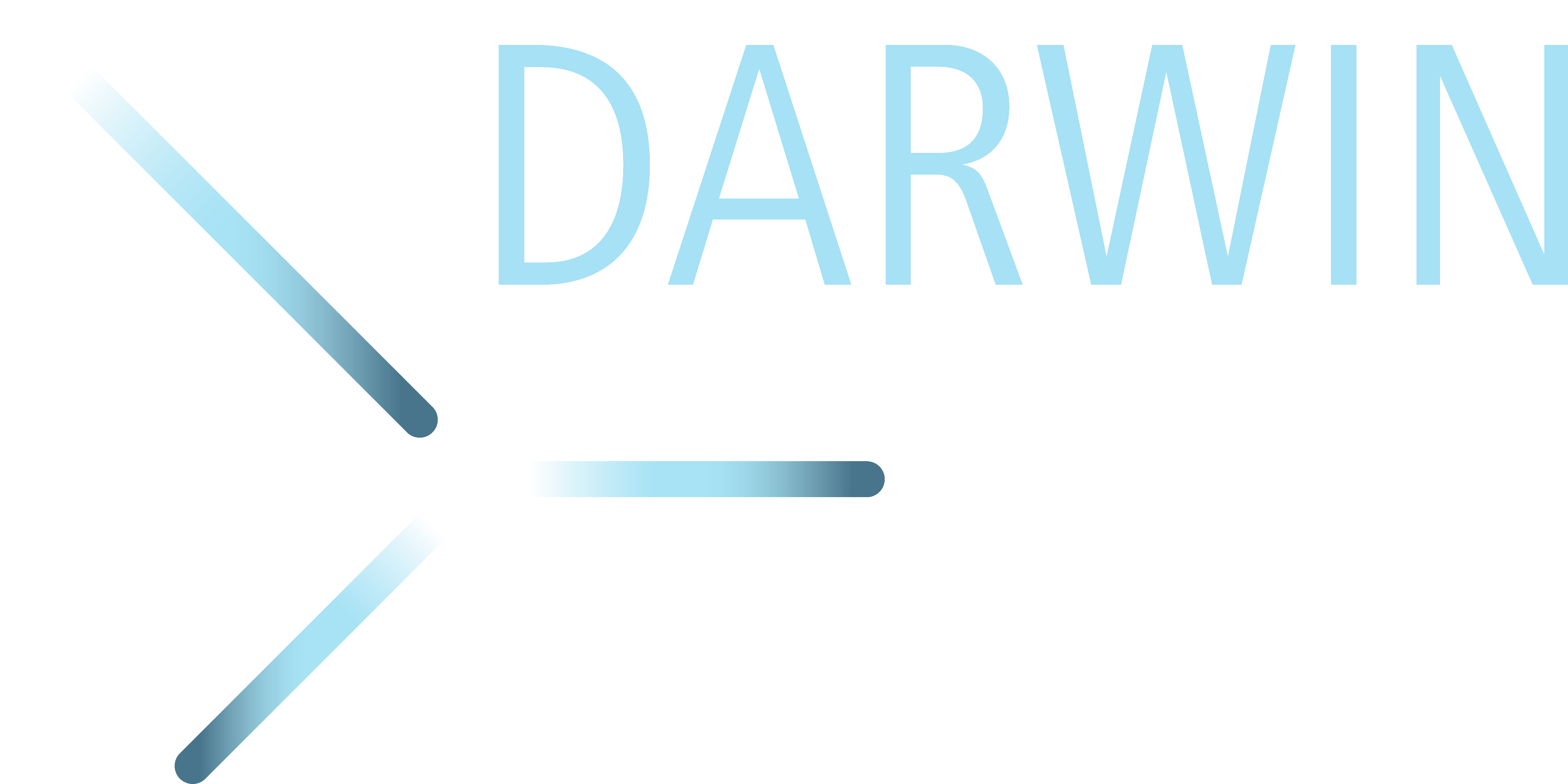 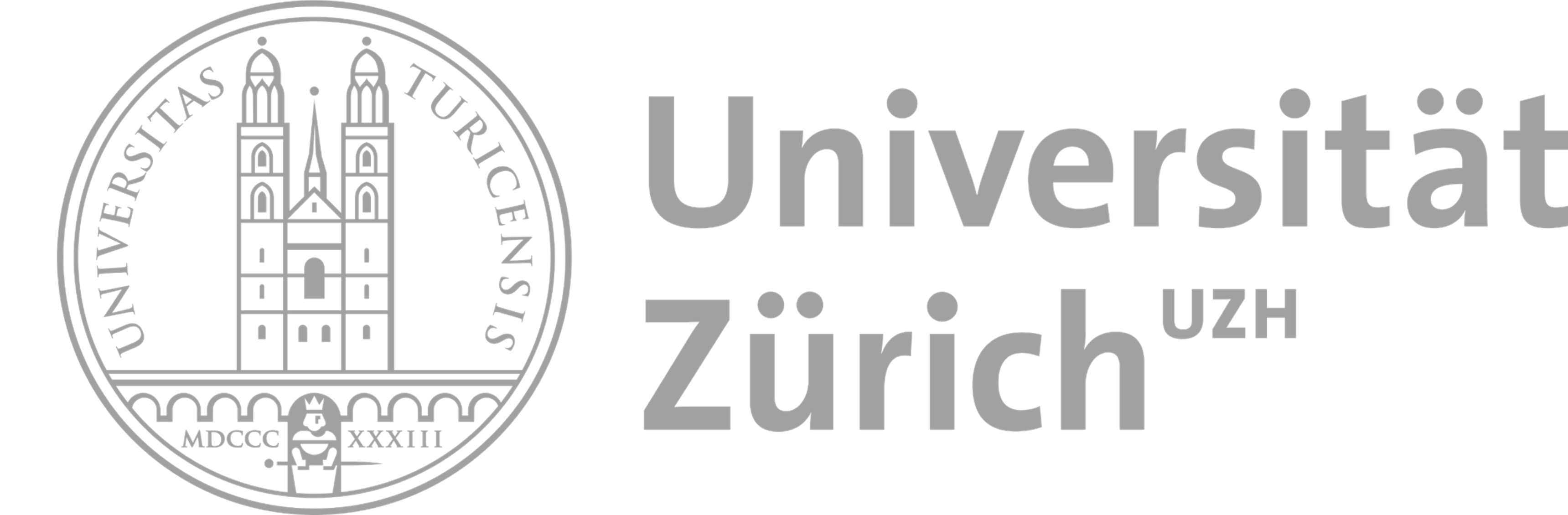 Xenoscope - a full-scale vertical DARWIN demonstrator
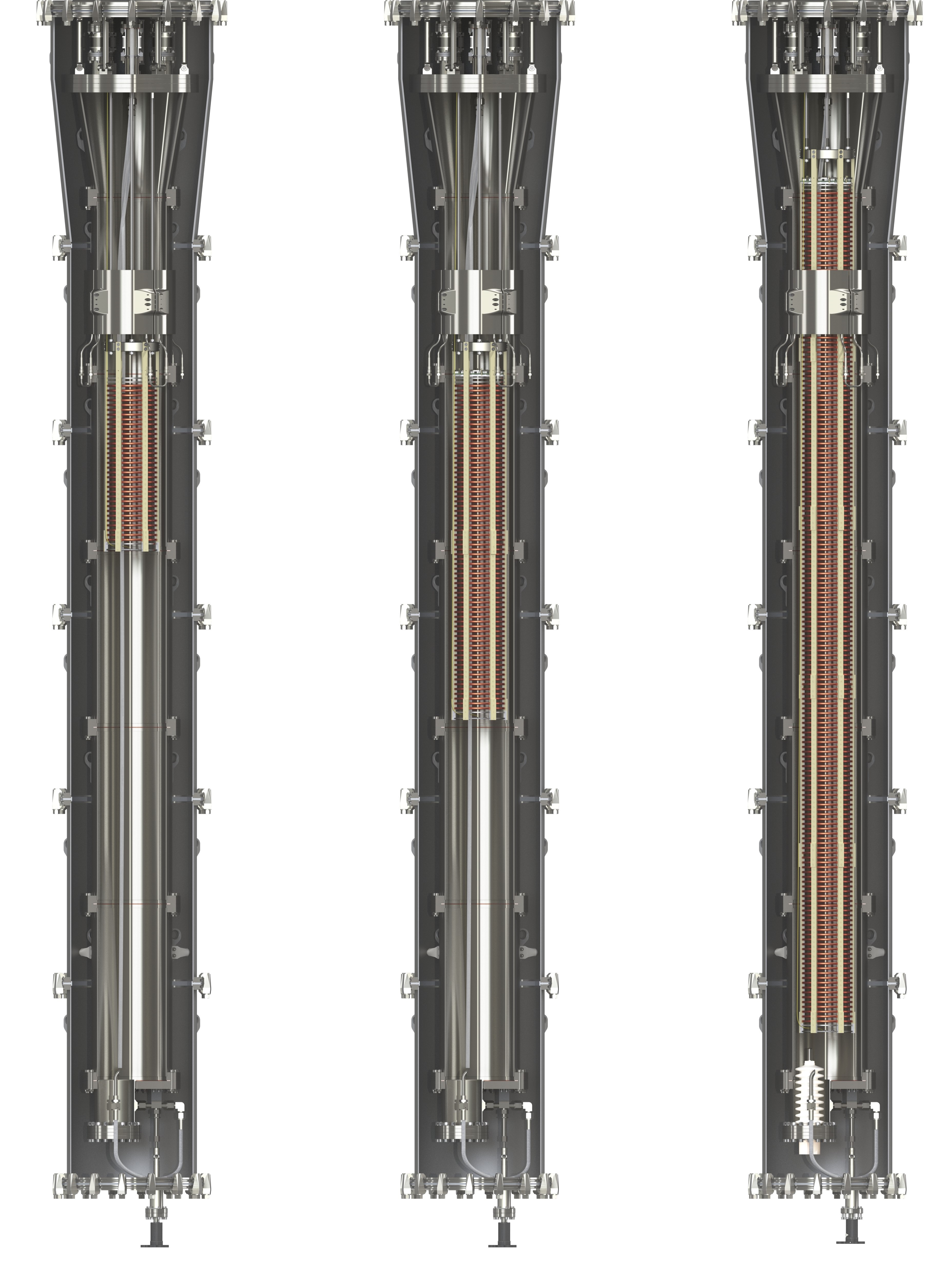 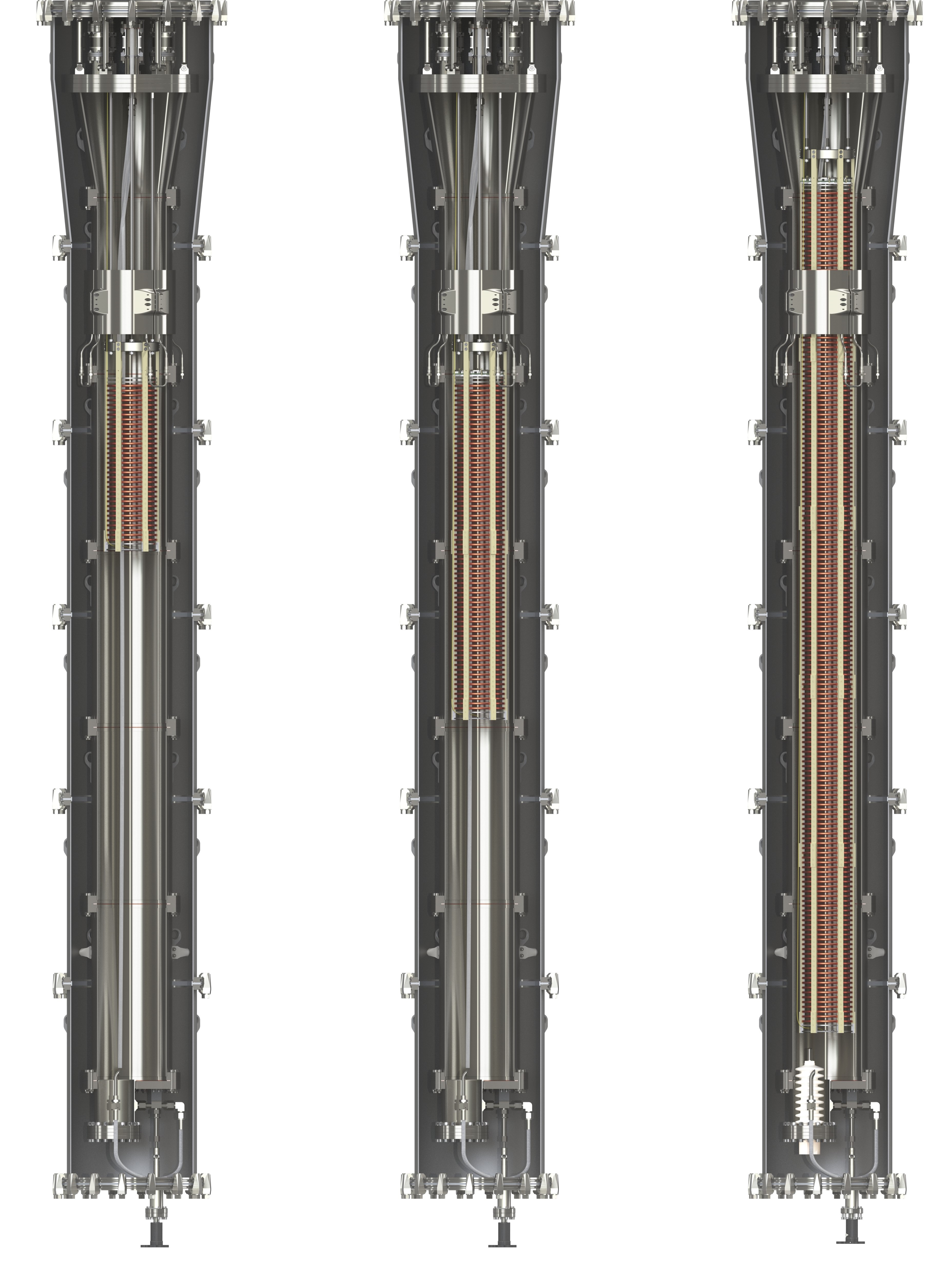 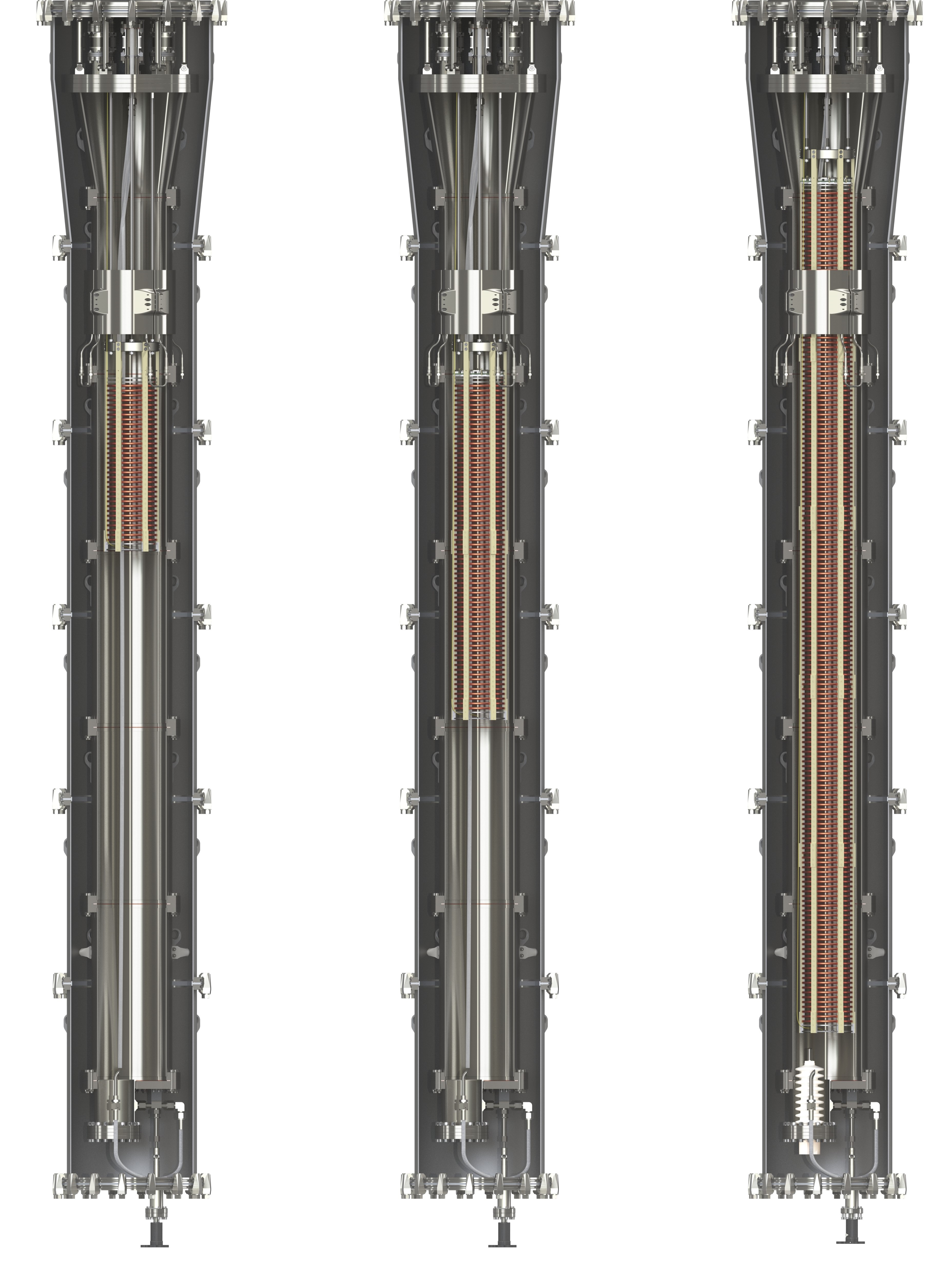 1 m TPC
52.5 cm Purity Monitor
2.6 m TPC
1 m dual-phase time projection chamber
Electron signal from the photocathode
Proportional scintillation light readout with a SiPM tiled array
Final drift length goal.
Electron signal from photocathode and possibly internal and external sources
52.5 cm single phase PM
Signal from Xe flash-lamp shining on a photocathode
Direct charge readout from electrodes
See Prof. Baudis’ talk from earlier today
24/05/2022
SiPM readout of Xenoscope
2
Light detection with SiPMs
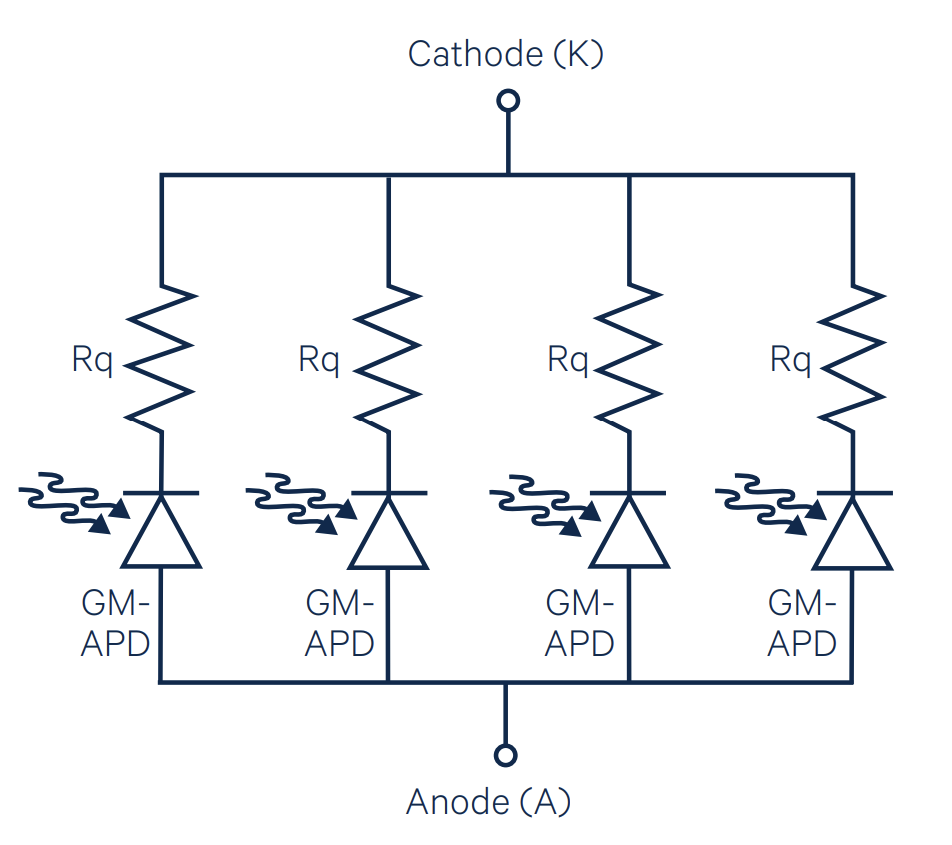 Avalanche Photo Diodes (APDs) with a doped PN junction in a silicon wafer
Each APD is set in Geiger-mode and proportionality achieved by the number of triggered cells
In recent years VUV sensitive SiPMs were made accessible in large form factors
from “Introduction to silicon photomultipliers (SiPMs)”, First Sensor
24/05/2022
SiPM readout of Xenoscope
3
Light detection with SiPMs
Are SiPMs the photosensors of the next generation LXe DM experiment?
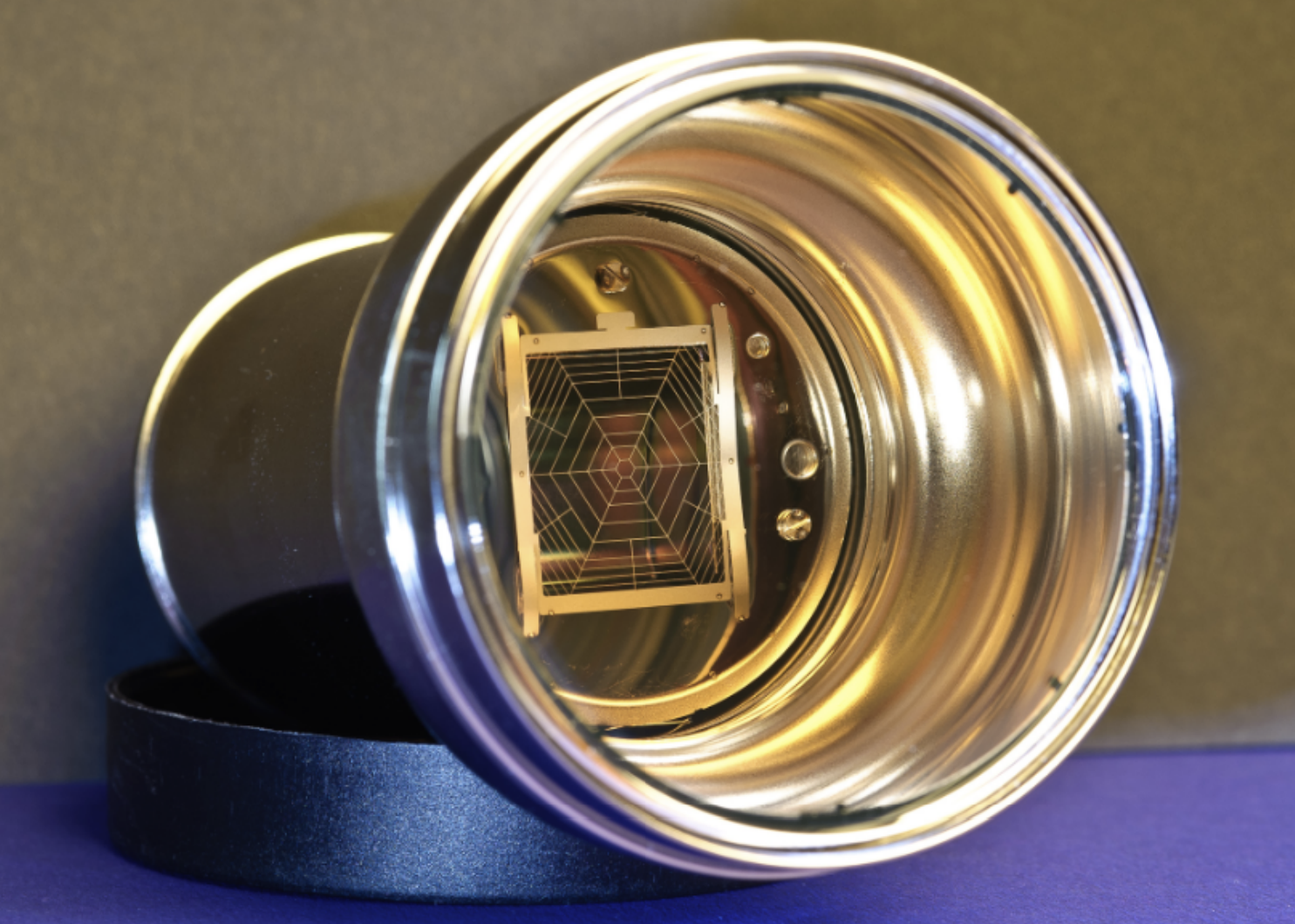 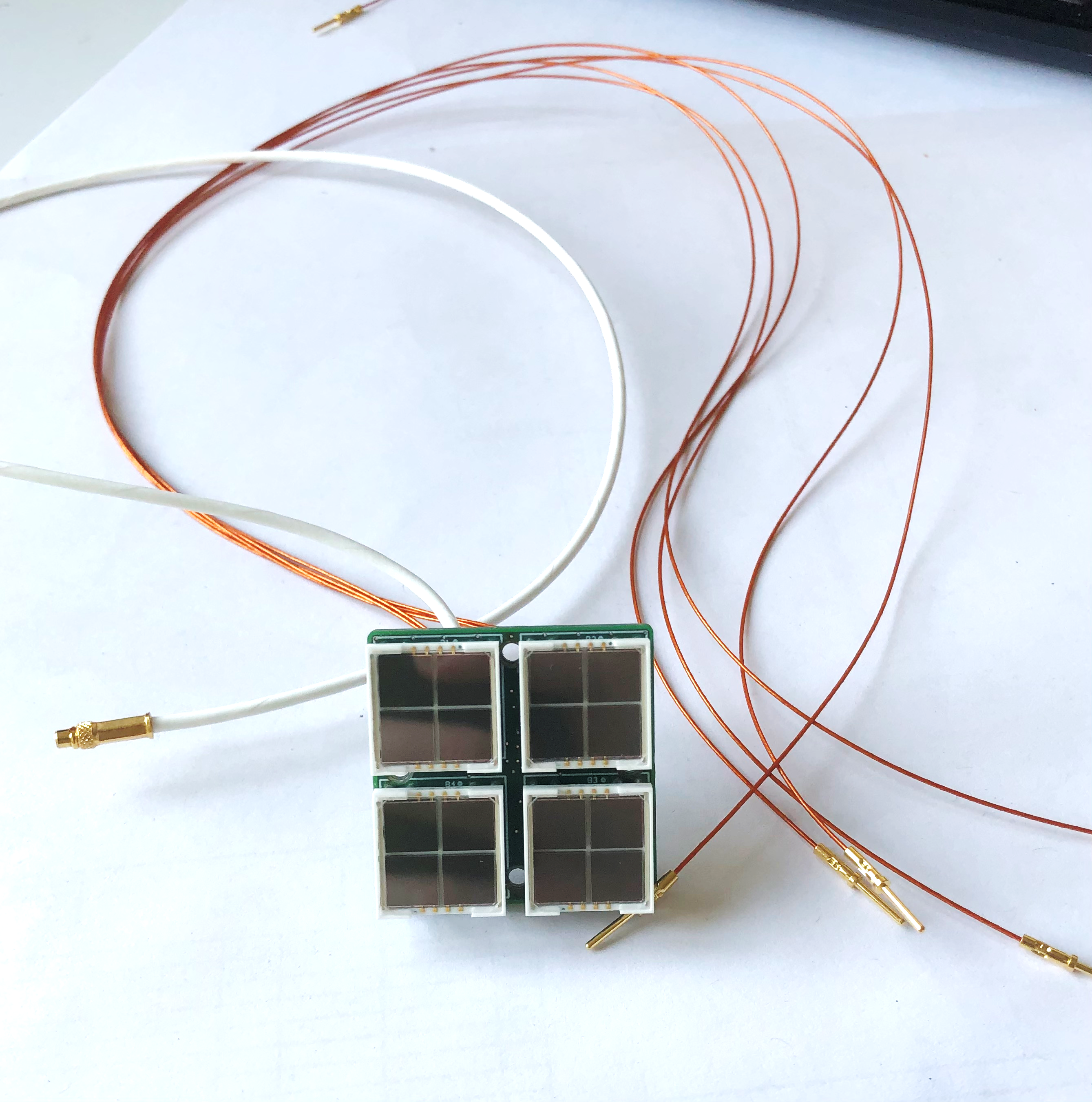 24/05/2022
SiPM readout of Xenoscope
4
[Speaker Notes: PMTs: 0.00646 mBq/mm2]
SiPMs in a dual-phase LXe TPC – Xurich II
LXe dual-phase TPC with 31 mm x 31 mm (diameter x height)
Operated with a 2” PMT on the bottom, 16 VUV MPPCs on the top.
Position reconstruction (center-of-gravity) with ~1.5 mm resolution
Detector calibrated with 83mKr and 37Ar
(https://doi.org/10.1140/epjc/s10052-020-8031-6)
New measurement of W-value in Lxe
(https://doi.org/10.1140/epjc/s10052-021-09834-x)
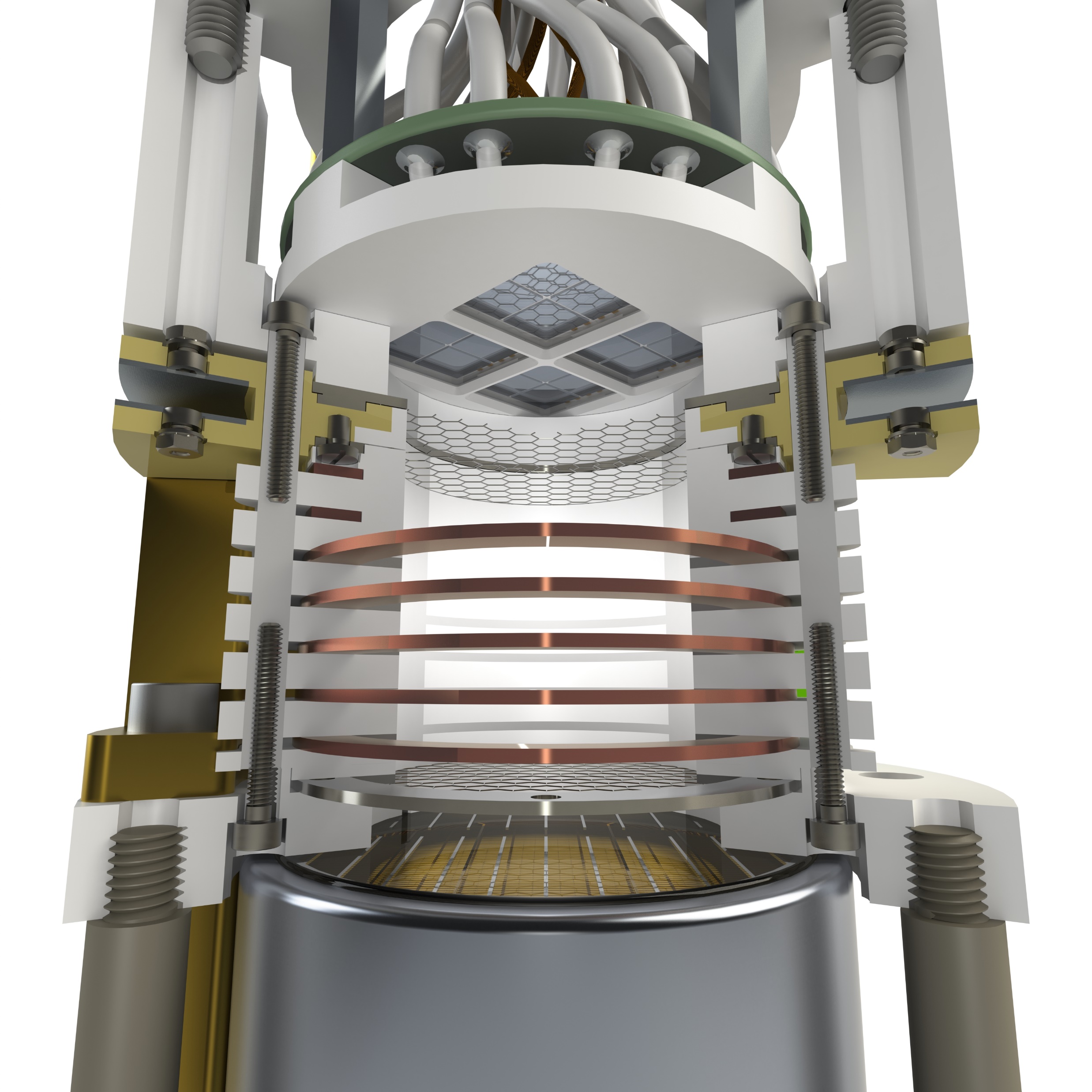 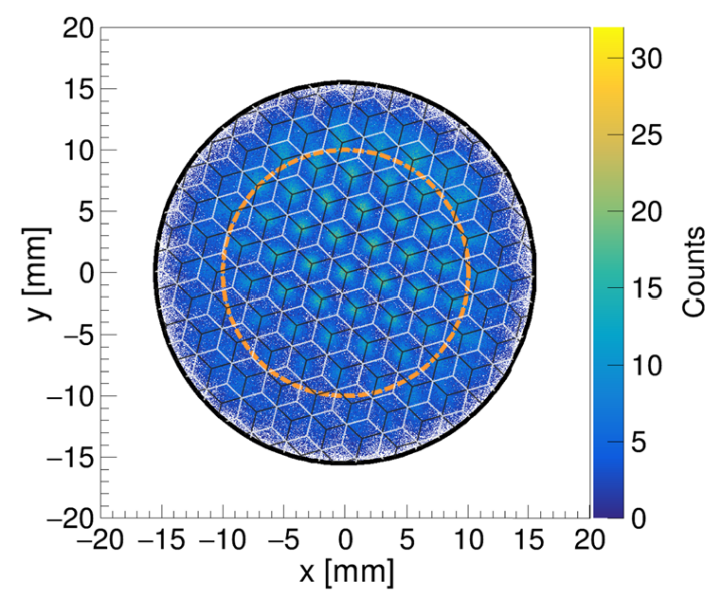 See K. Thieme’s talk (Thu. 14h)
24/05/2022
SiPM readout of Xenoscope
5
The Top Array of Xenoscope
Dimensions: 
Back plate: ø160 mm
TPC/active area: ø150 mm
Testing SiPMs on a large-scale dual-phase LXe TPC
Detect proportional scintillation light signal from drifted electrons:
Xe lamp on photocathode
Muons with coincidence trigger
Total of 48 12x12 mm2 VUV4 MMPCs from Hamamatsu
192 6x6 mm2 SiPMs
~2.76 x 106APD cells
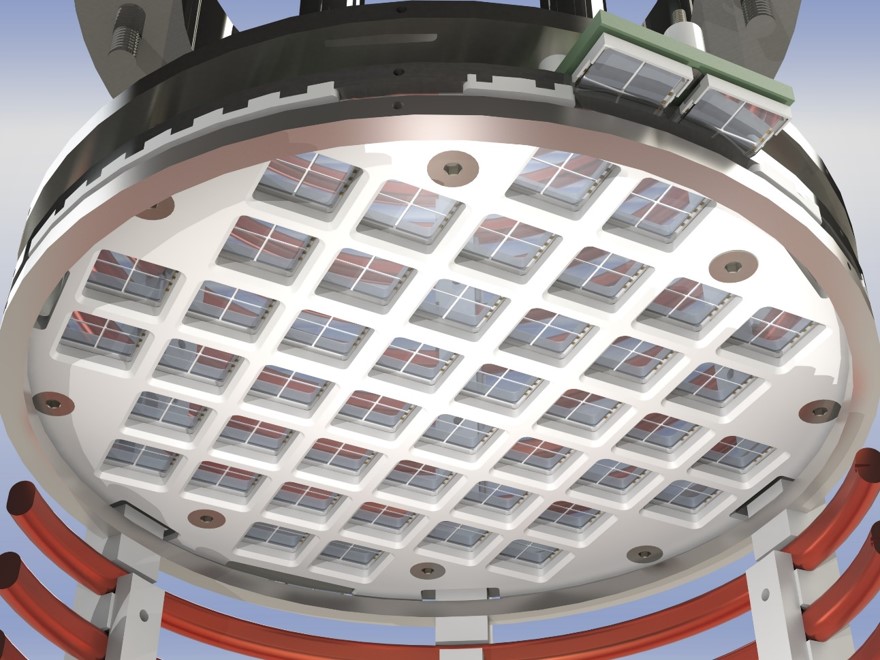 24/05/2022
SiPM readout of Xenoscope
6
The Top Array of Xenoscope
Dimensions: 
Back plate: ø160 mm
TPC/active area: ø150 mm
Testing SiPMs on a large-scale dual-phase LXe TPC
Detect proportional scintillation light signal from drifted electrons:
Xe lamp on photocathode
Muons with coincidence trigger
Total of 48 12x12 mm2 VUV4 MMPCs from Hamamatsu
192 6x6 mm2 SiPMs
~2.76 x 106APD cells
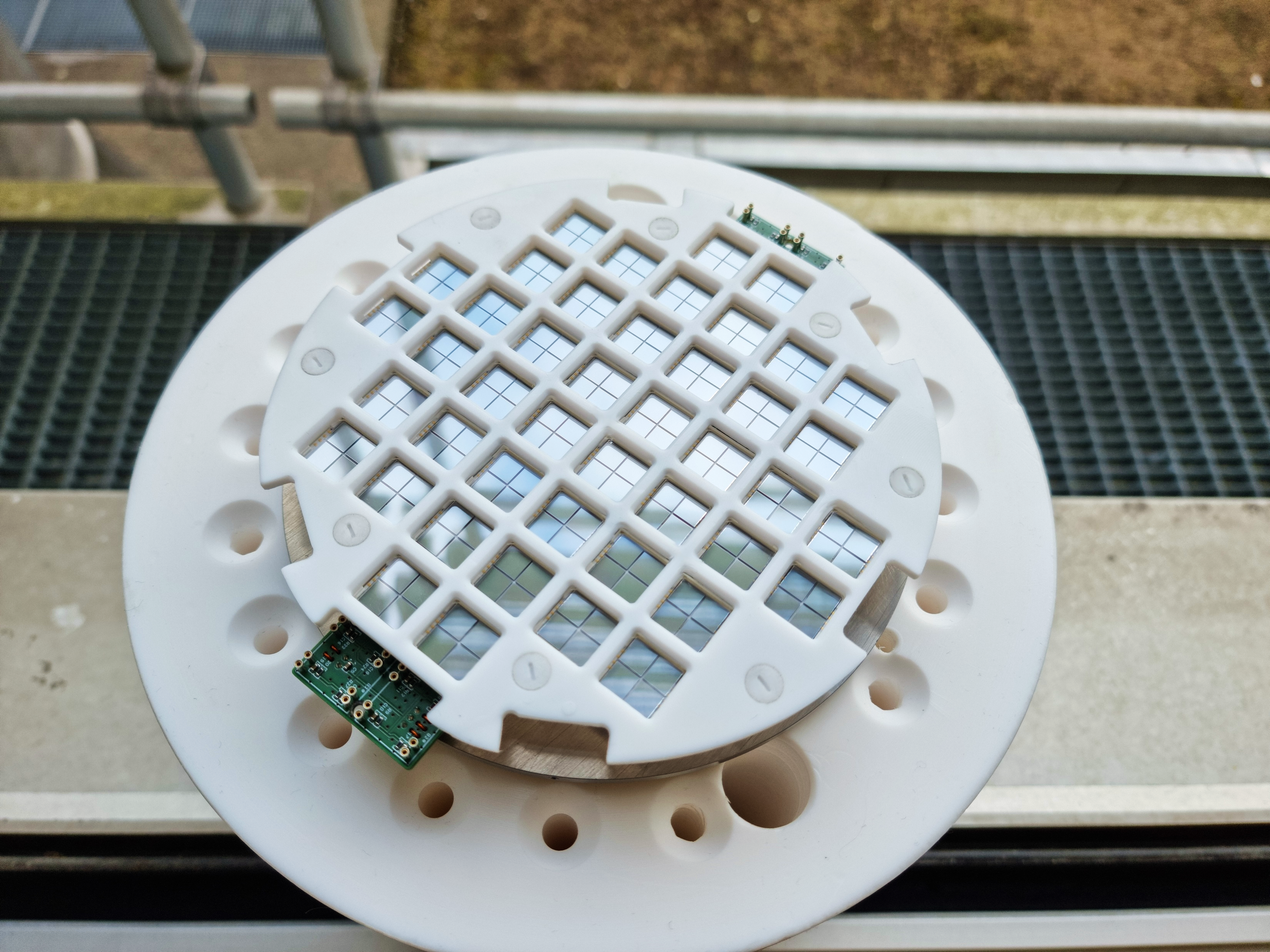 24/05/2022
SiPM readout of Xenoscope
7
Hamamatsu VUV4 12x12 mm2 MPPC
Latest generation of VUV SiPMs from Hamamatsu
50-μm pitch cells 
Tiled array with 4 12x12 mm2 MPPCs
Summed readout (parallel) with a x20 pre-amplifier
Known gain of each sensor allows gain-matching within tiles
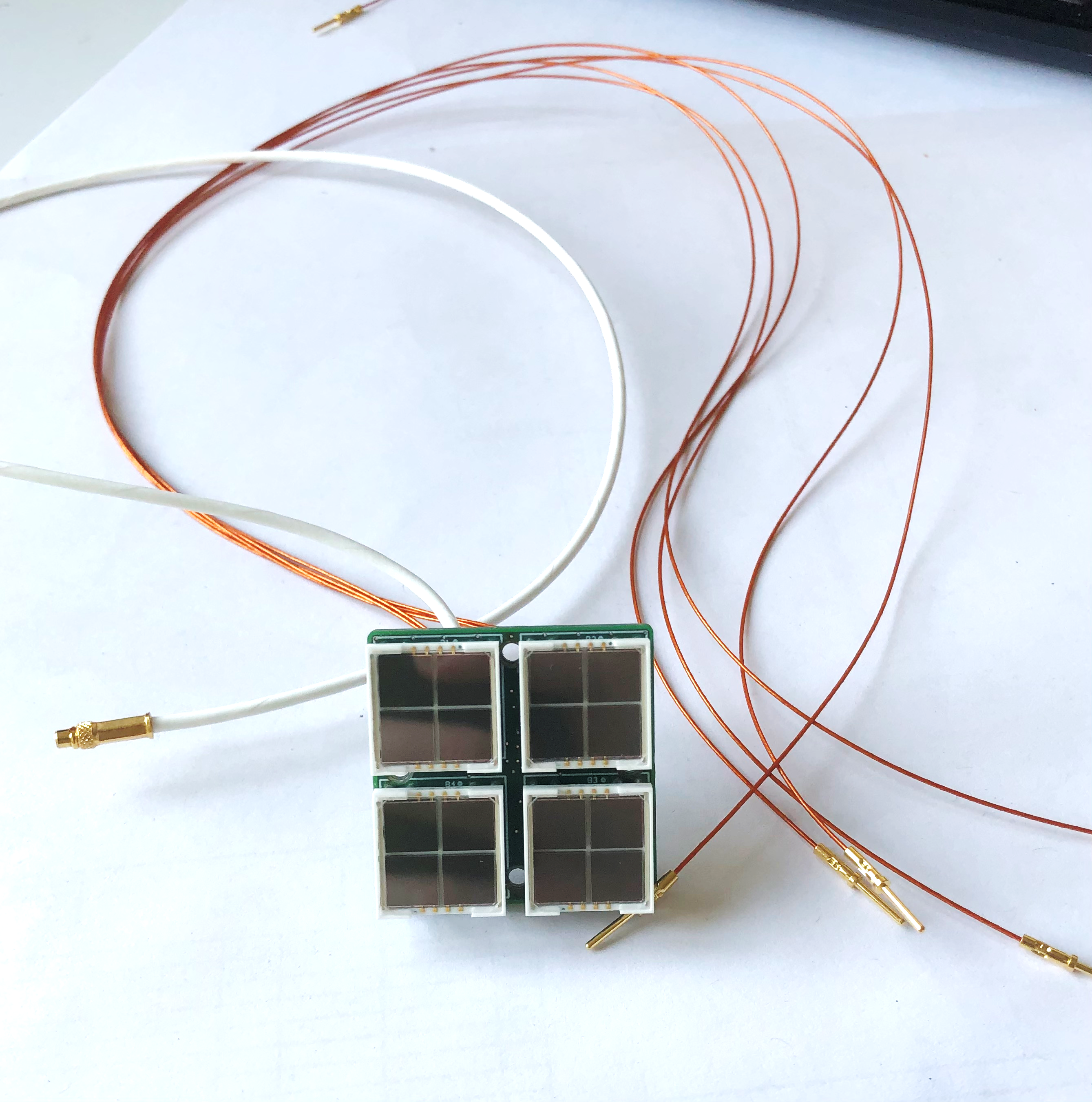 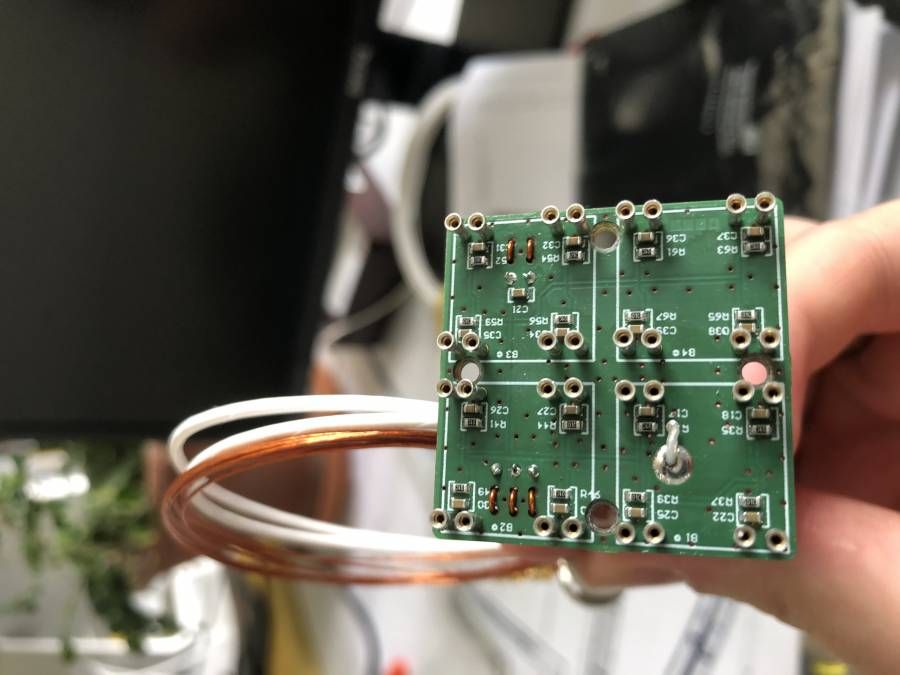 24/05/2022
SiPM readout of Xenoscope
8
Liquid Argon Setup - LArS
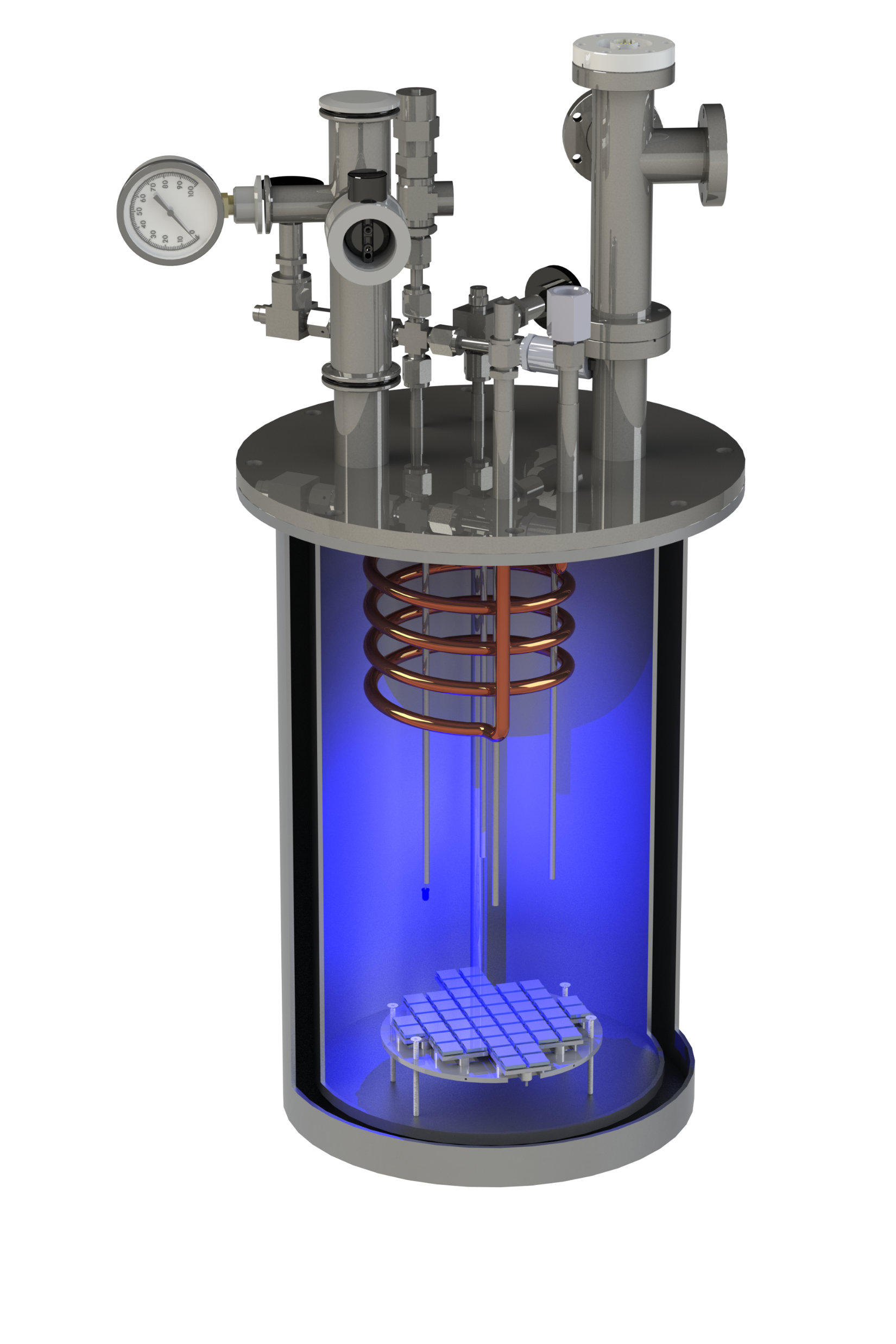 LN2 boil-off cooling
Cryostat filled with GN2 or GHe.
Pressure: 1.9 bar
Tests between 170 K and 200 K
Temperature stability: < 0.5 K
Temperature sensor soldered to one PCB
Electrical and instrumentation feedthrough
Gas inlet
Pressure relief valve
Gas outlet
LN2 coil
Cryostat

SiPM array
On-board PT100
24/05/2022
SiPM readout of Xenoscope
9
Liquid Argon Setup - LArS
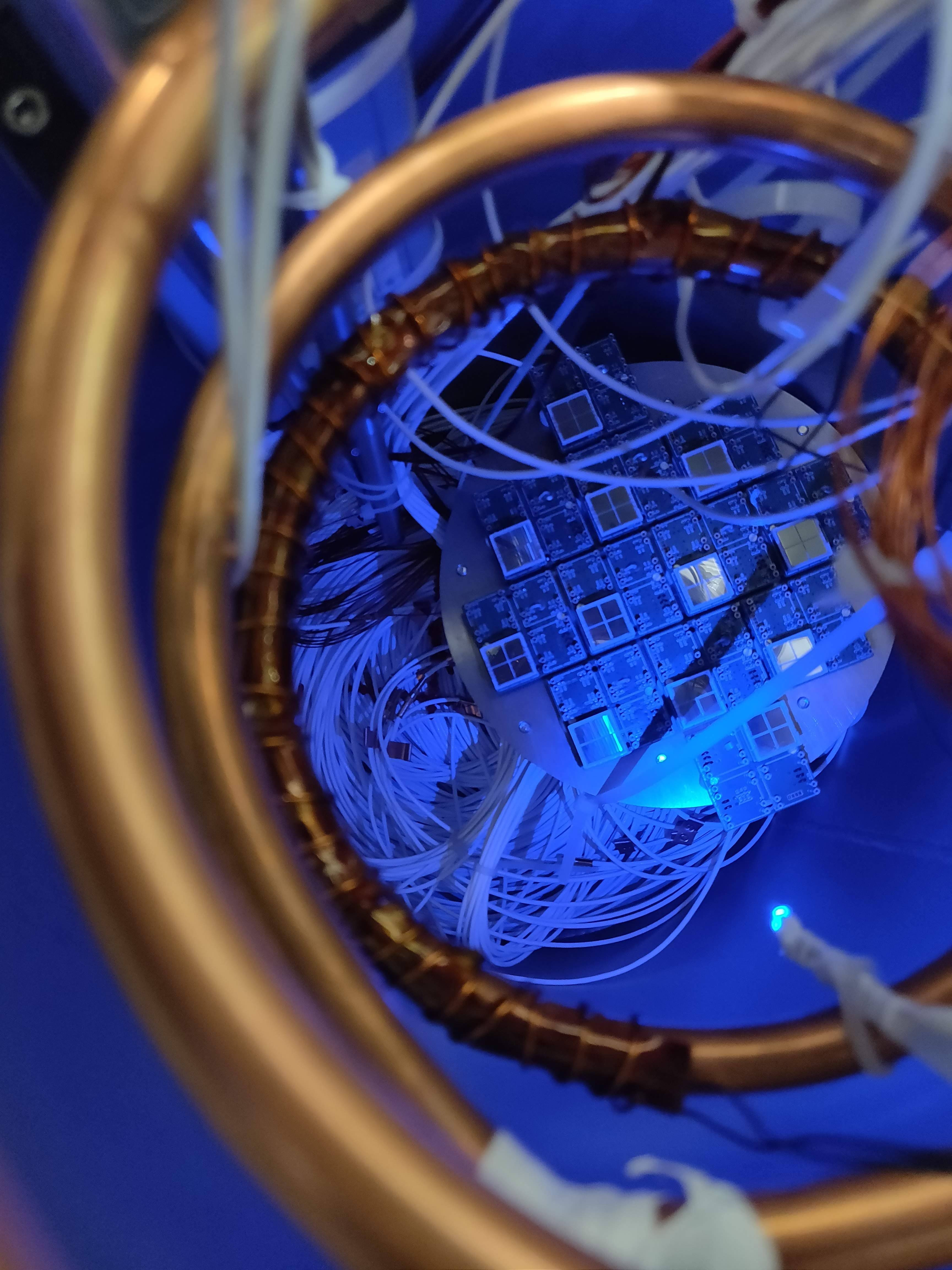 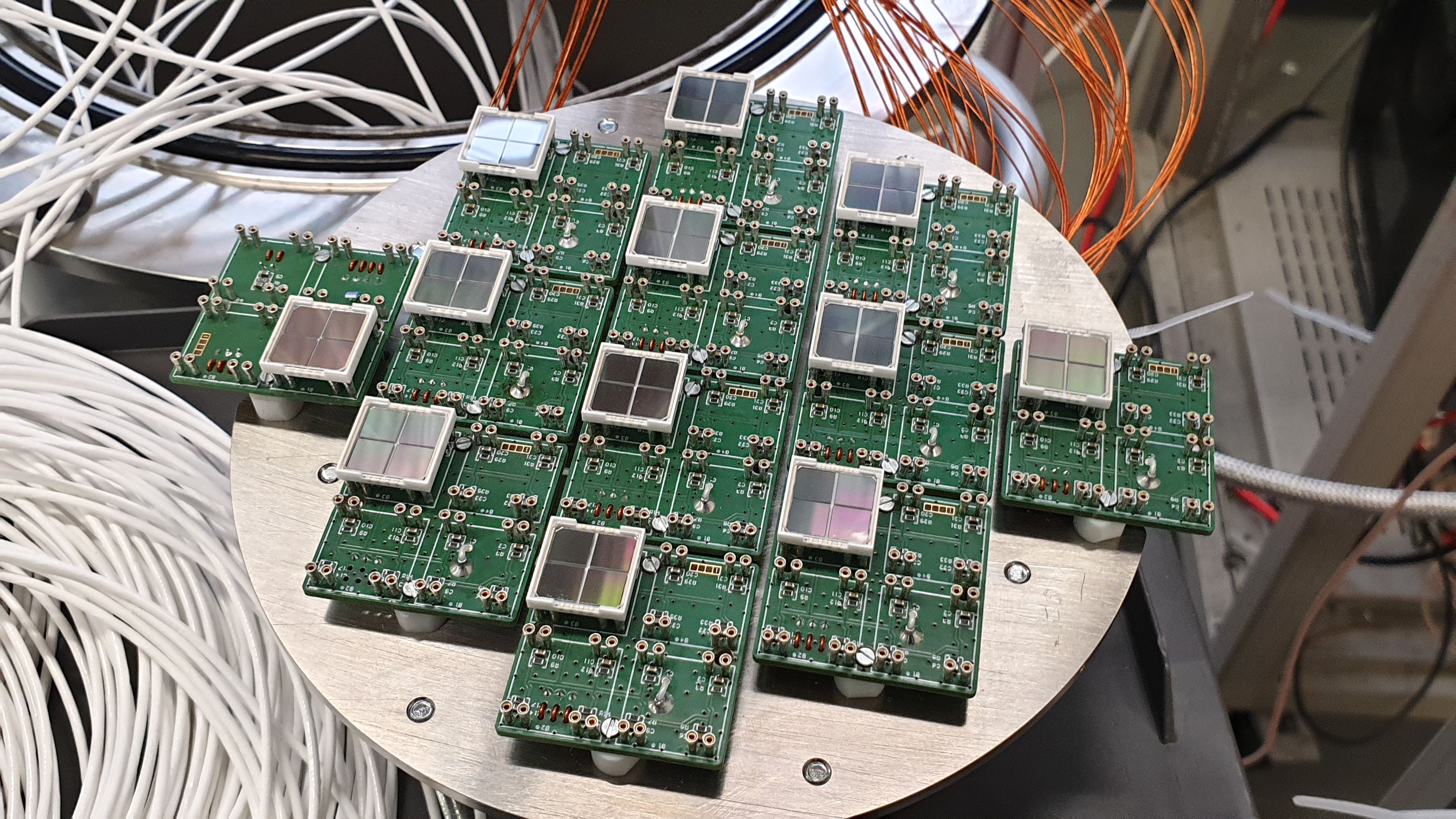 24/05/2022
SiPM readout of Xenoscope
10
SiPM characterization – breakdown voltage
Measurements at different temperatures in GN2
In-situ LED at constant luminosity
Measured: 48.2-49.0 V
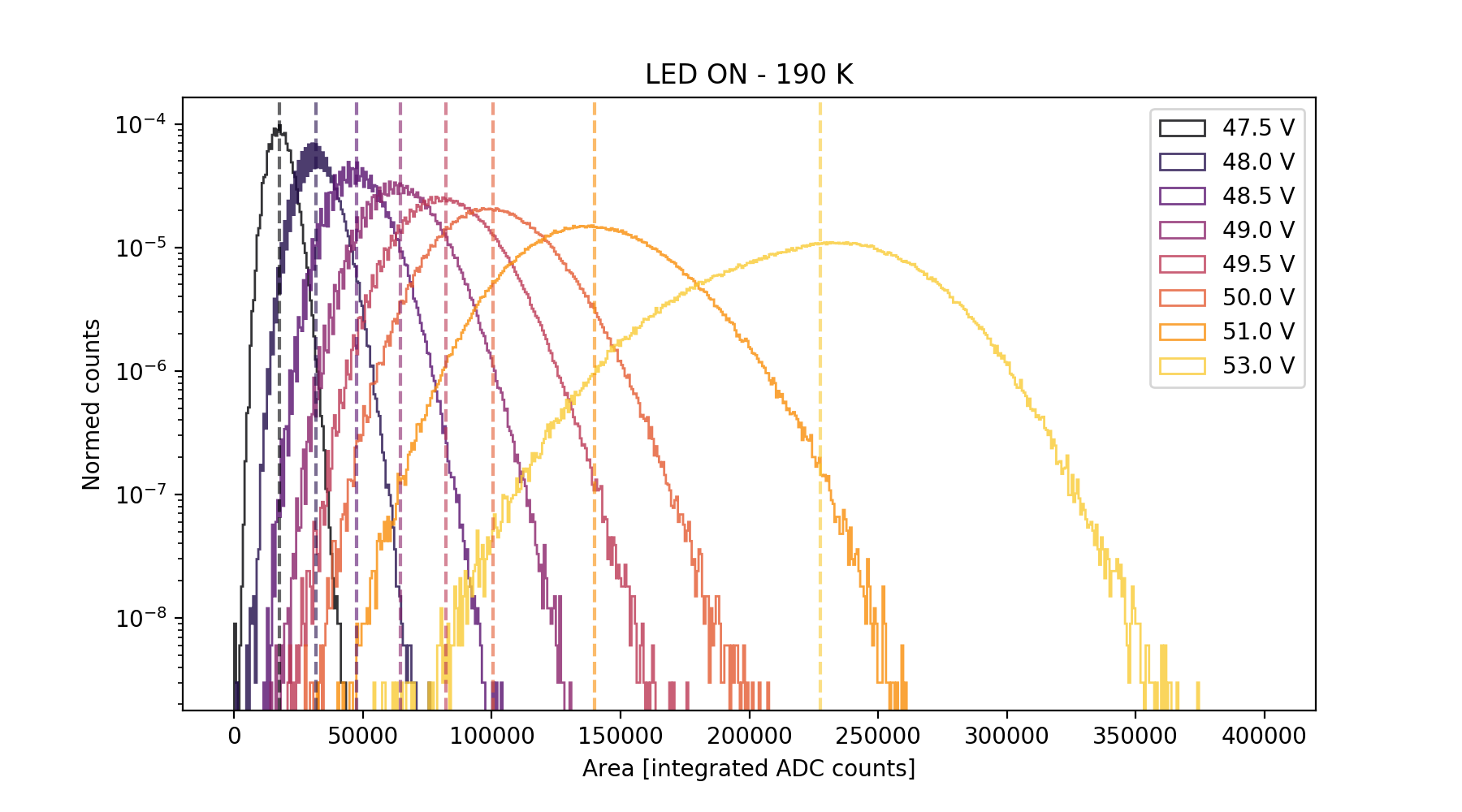 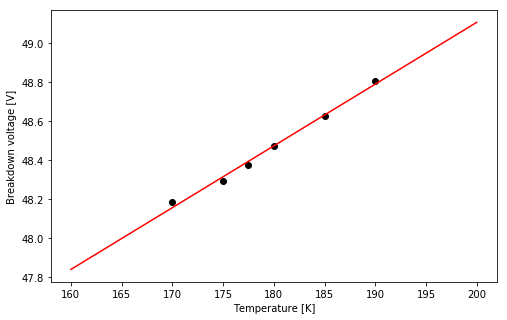 24/05/2022
SiPM readout of Xenoscope
11
SiPM characterization – gain and SPEres
Measurements at different temperatures in GN2
Fit of 1 pe  peak in dark count dataset
Presence of “shoulders” in photoelectron peaks (as seen in G. Gallina et al. (nEXO collaboration), Nucl.Instrum.Meth.A 940, 2019)
Measured gain: O(106) 
Measured SPE resolution: 4% at ~4x106 gain
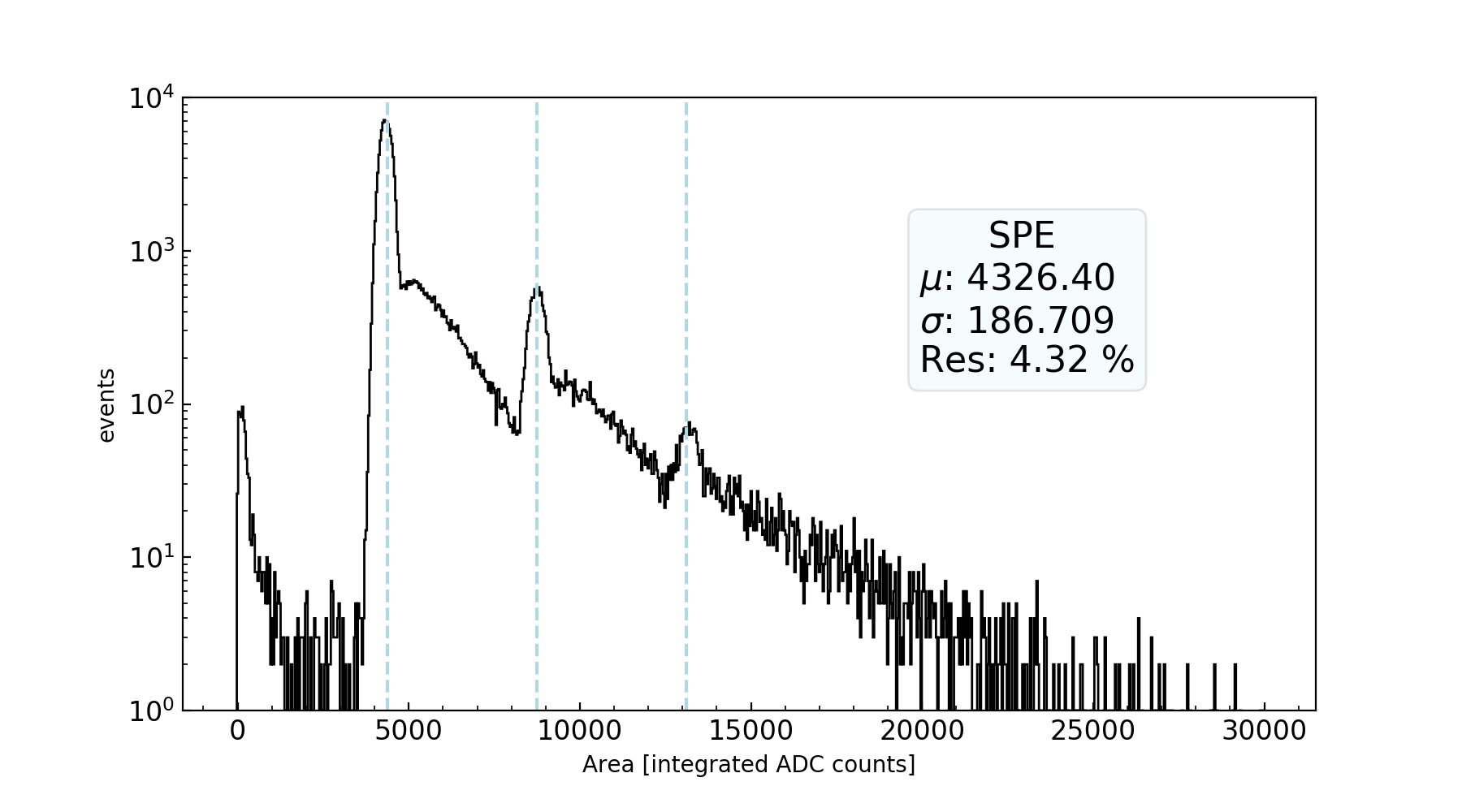 24/05/2022
SiPM readout of Xenoscope
12
SiPM characterization – gain and SPEres
Measurements at different temperatures in GN2
Fit of 1 pe  peak in dark count dataset
Presence of “shoulders” in photoelectron peaks (as seen in G. Gallina et al. (nEXO collaboration), Nucl.Instrum.Meth.A 940, 2019)
Measured gain: O(106) 
Measured SPE resolution: 4% at ~4x106 gain
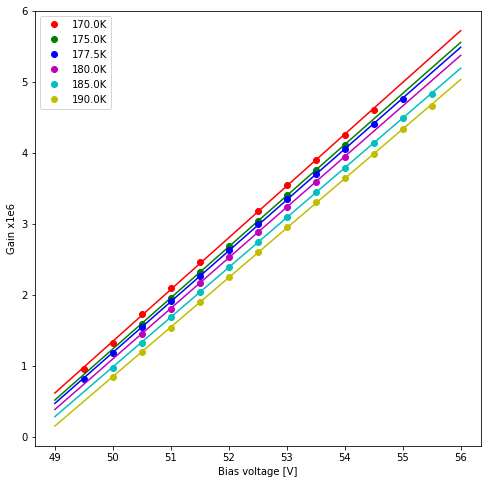 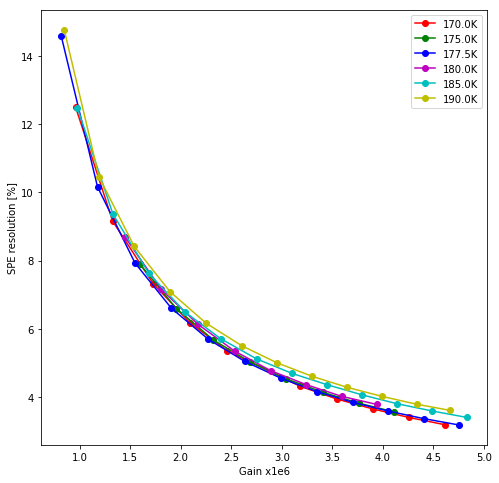 24/05/2022
SiPM readout of Xenoscope
13
SiPM characterization - DCR
Measured DCR: O(1) Hz/mm2 at GXe temperature up to 2x106 gain
Low cross talk probability: 2-5 % up to 2x106 gain
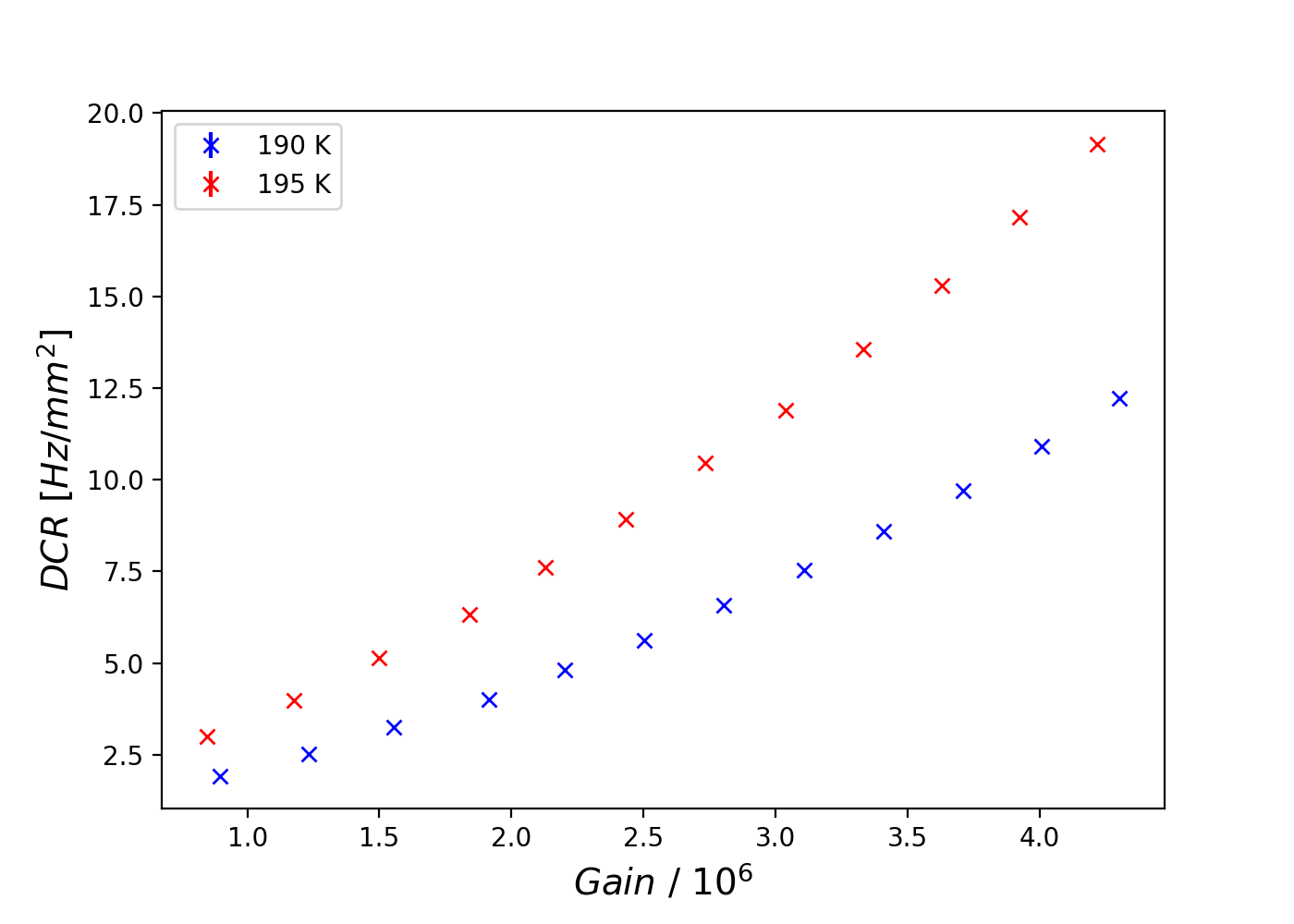 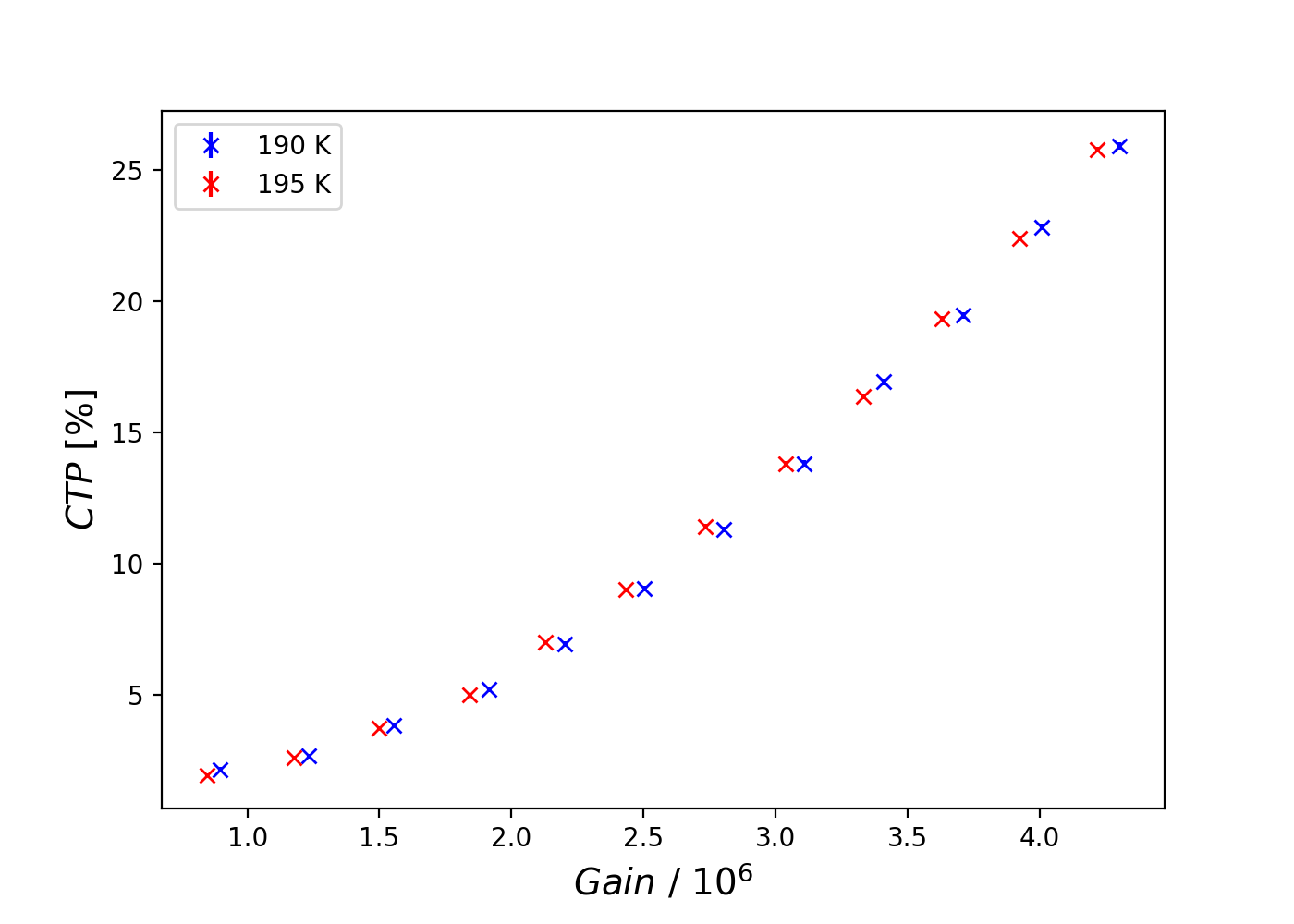 24/05/2022
SiPM readout of Xenoscope
14
Electron diffusion simulation
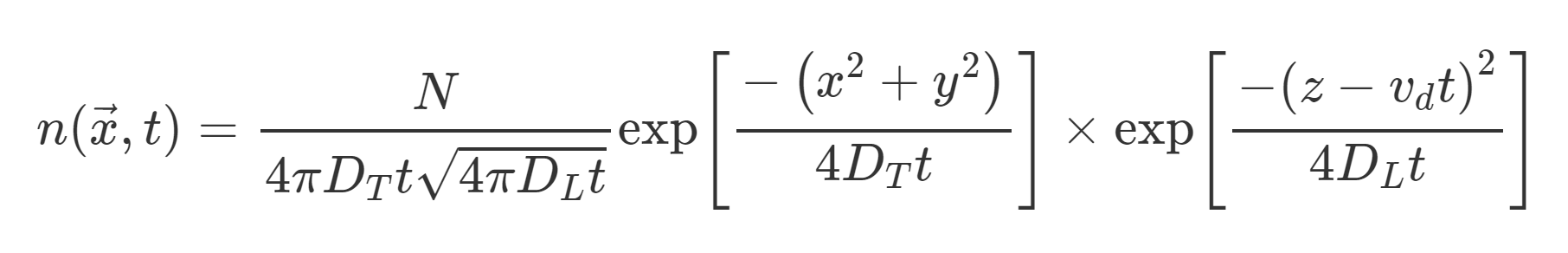 24/05/2022
SiPM readout of Xenoscope
15
Transverse diffusion measurements
Few and contradicting results in current literature.
Requires fine position reconstruction
Improved fit by deep characterization of the detector response
Accentuated in longer drift times
from J. B. Albert et al. (EXO-200 Collaboration), Phys. Rev. C 95, 2017
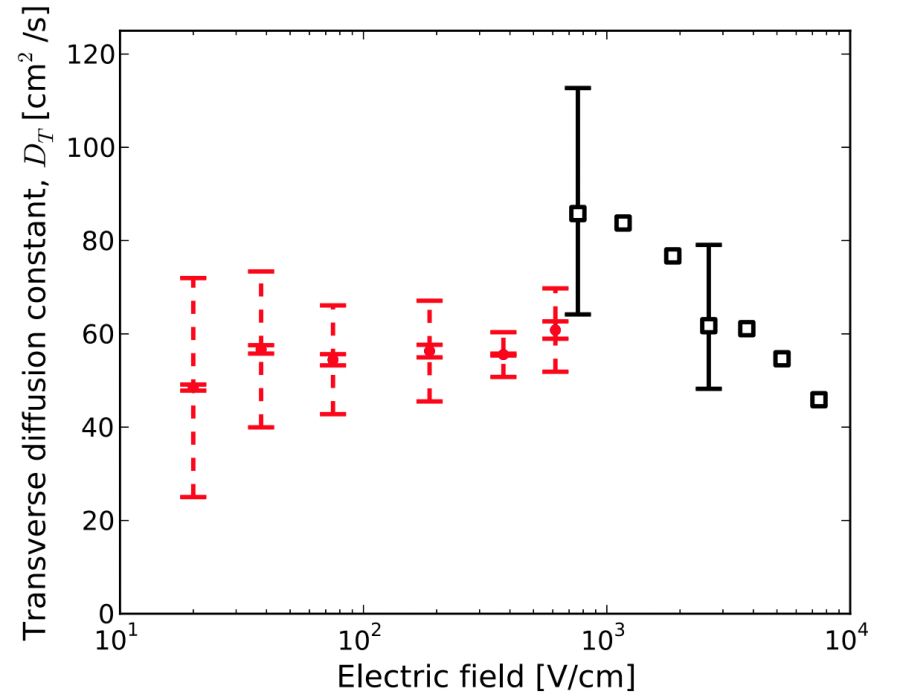 24/05/2022
SiPM readout of Xenoscope
16
Xe lamp pulse (work of Y. Biondi)
Gaussian pulse with FWHM=2,9 us
Numerical aperture: 0.22
Distance from Photocathode: 2mm
Gaussian distribution of produced electrons*
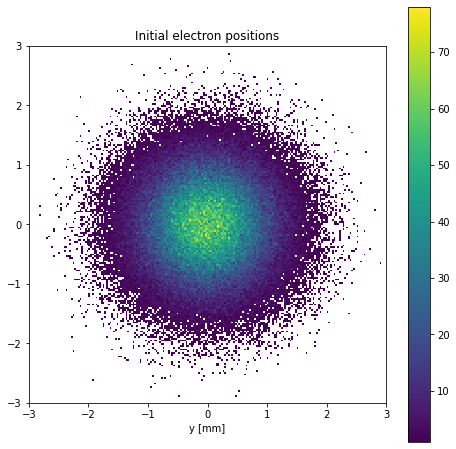 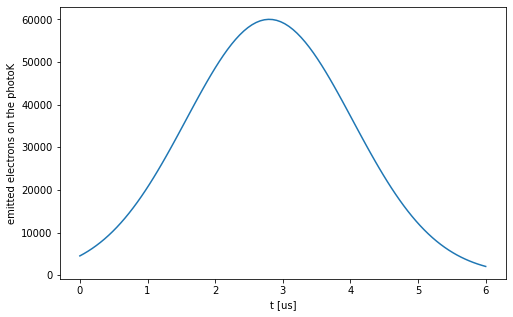 24/05/2022
SiPM readout of Xenoscope
17
Drift, diffusion and electron extraction
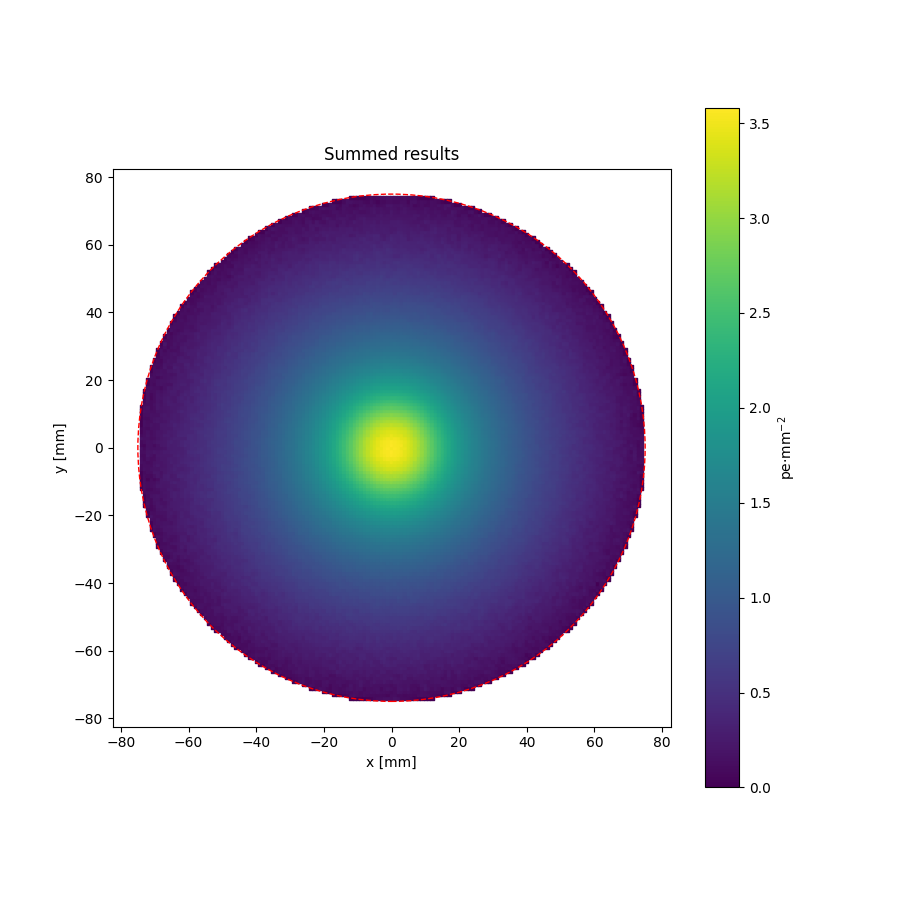 Drift and diffuse the electron cloud over through the TPC volume.
90% within a 15 mm radius
Adjusted for electron lifetime and extraction efficiency.
Binned toy-MC light patterns on the top array area.
Final light distribution as the sum of each electron light pattern
24/05/2022
SiPM readout of Xenoscope
18
Signal on the Top Array
Actual top array is finitely tilled:
12 tiles of 4 12x12 SiPMs
Direct measurement of diffusion
Simulated response of SiPM array can be used as a template for diffusion constant fit
Inform next design choices and physics reach
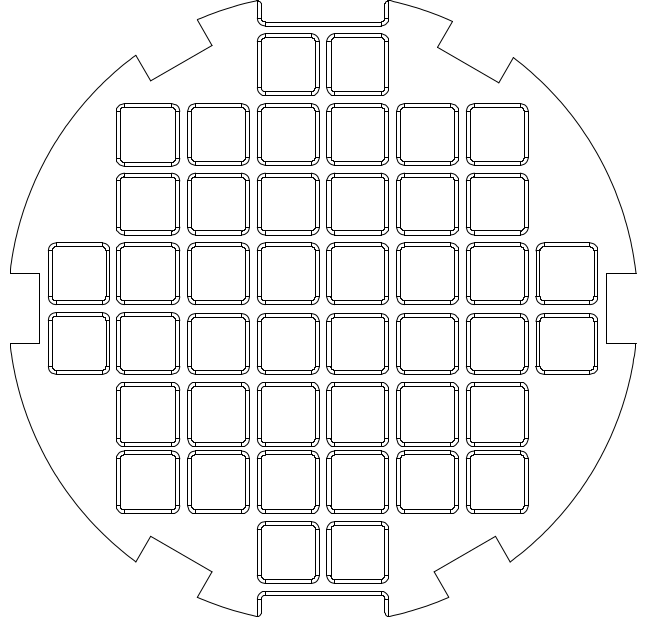 24/05/2022
SiPM readout of Xenoscope
19
Signal on the Top Array
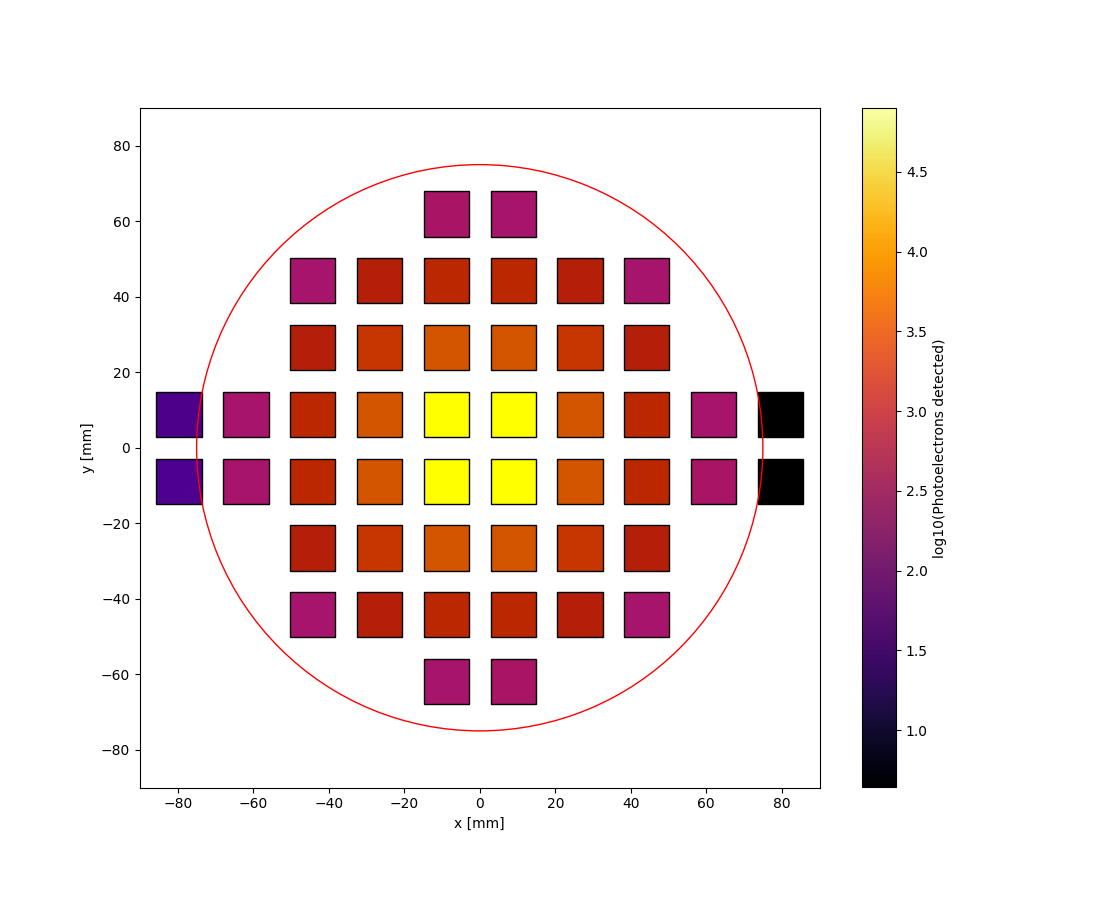 Actual top array is finitely tilled:
12 tiles of 4 12x12 SiPMs
Direct measurement of diffusion
Simulated response of SiPM array can be used as a template for diffusion constant fit
Inform next design choices and physics reach
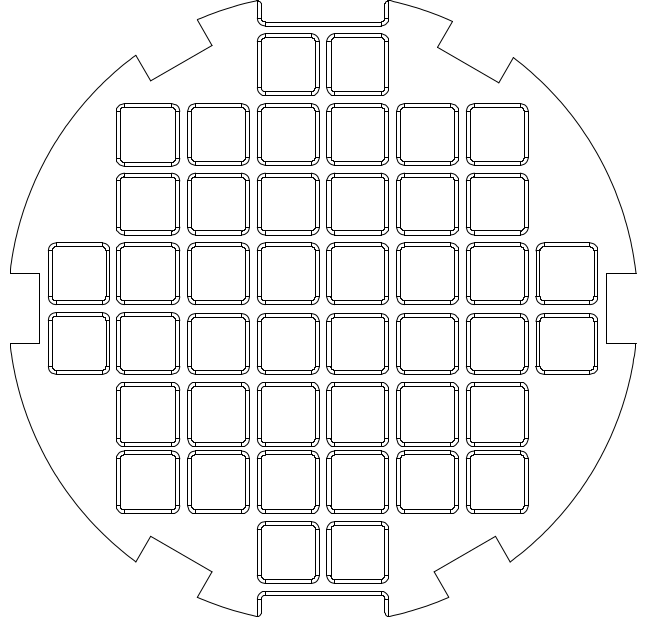 24/05/2022
SiPM readout of Xenoscope
20
Outlook
Xenoscope will feature an array of VUV SiPMs in its next run (starting this summer/autumn!)
All the sensors are being characterized to detect outliers and allow gain-matching 
Breakdown voltage, gain, SPE resolution, DCR and CTP
At LXe and expected GXe temperature (170 K to 200 K)
Equipped with light readout, Xenoscope will be able to measure the electron longitudinal and transversal diffusion constants in LXe
24/05/2022
SiPM readout of Xenoscope
21
Thank you!
Backup Slides
Event selection
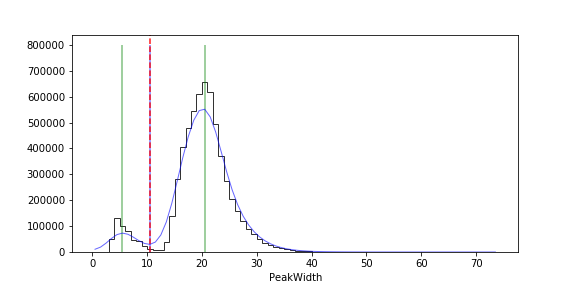 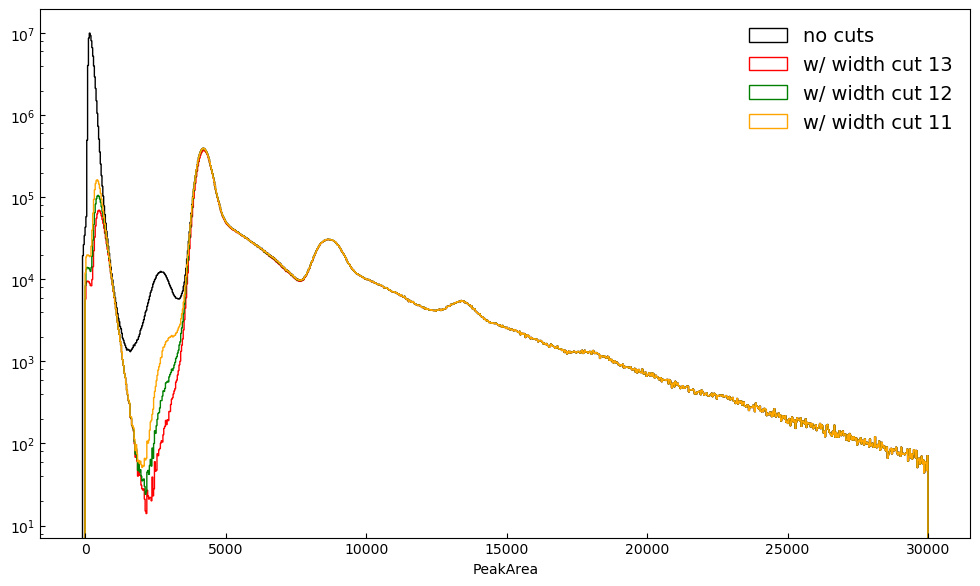 24/05/2022
SiPM readout of Xenoscope
24
Gain and SPE – alternative plots
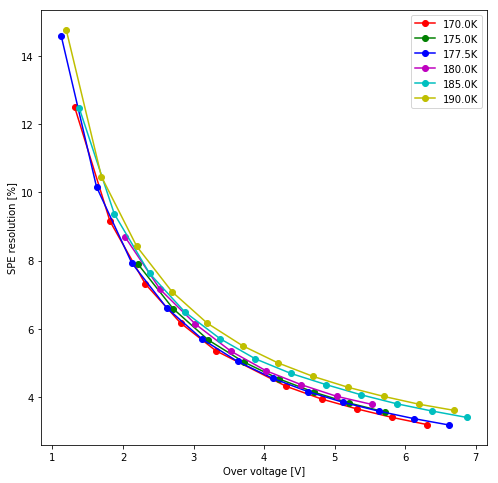 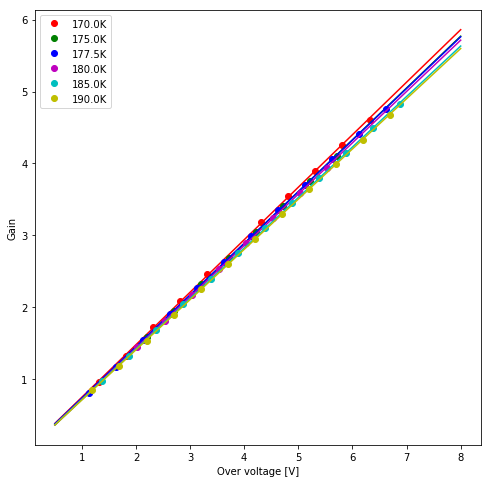 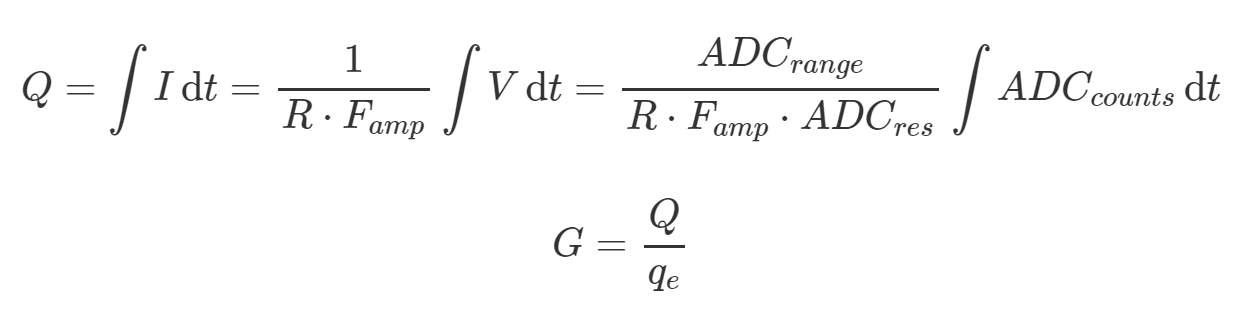 24/05/2022
SiPM readout of Xenoscope
25
DCR vs threshold
24/05/2022
SiPM readout of Xenoscope
26
Lots of PEs
24/05/2022
SiPM readout of Xenoscope
27
Simulating a light signal from a diffused electron cloud
Xe lamp produces a pulse of light
Focusing effect on the hexagonal grids
Drift of electrons with longitudinal and transverse diffusion
Extraction of electrons
Some were captured by impurities
Light shining on the photocathode produces an (extended) electron cloud
Proportional scintillation in Gxe(no reflectors)
DAQ and signal processing
Detection on the SiPMs
24/05/2022
SiPM readout of Xenoscope
28
Drift and diffuse
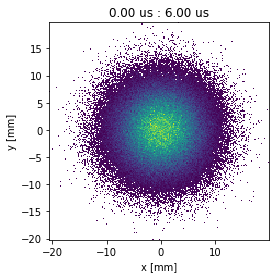 Propagate the electrons given a certain time step.
Gaussian random-walk + drift velocity
Stop when electrons reach the length of the TPC
24/05/2022
SiPM readout of Xenoscope
29
Drift and diffuse
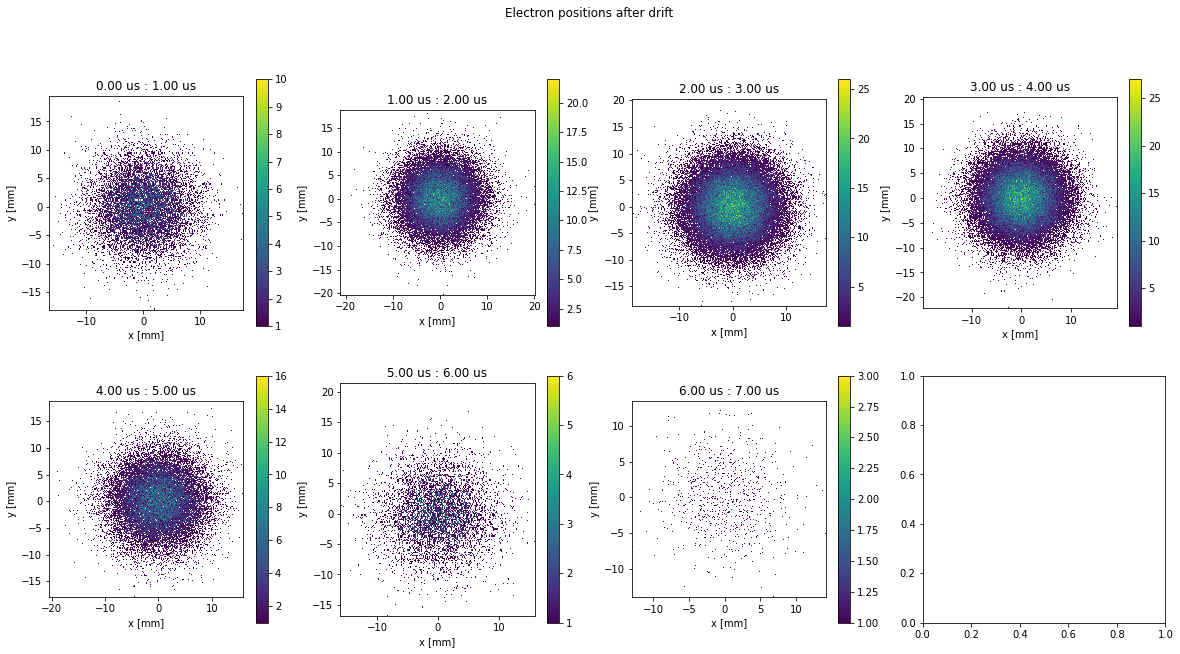 Longitudinal diffusion will be ignored for now
24/05/2022
SiPM readout of Xenoscope
30
Focusing effect on hex mesh
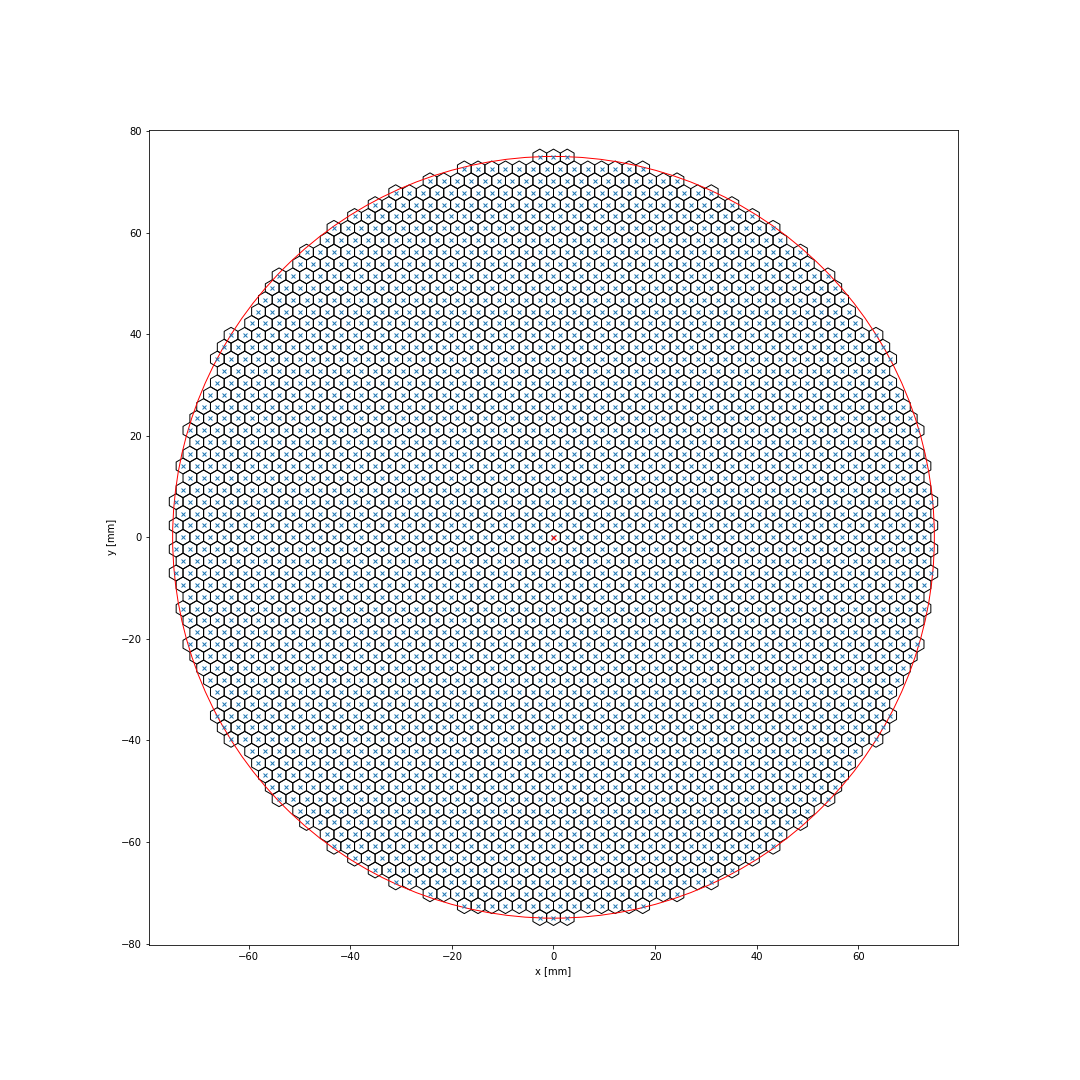 If you need hexagonal meshes take a look at hexalattice.
Radius: 150 mm
Hex side: 1.56 mm
Hex center radius: 2.70 mm
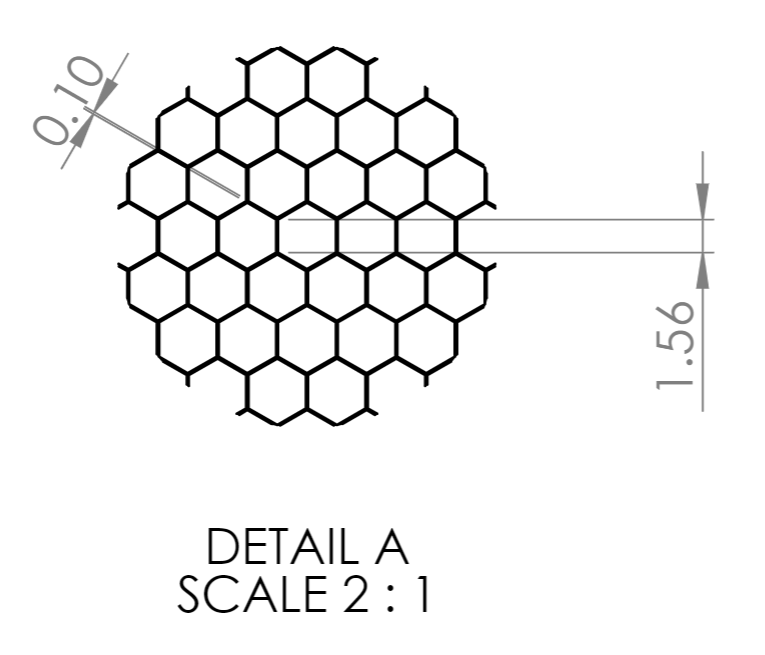 24/05/2022
SiPM readout of Xenoscope
31
Focusing effect on hex mesh
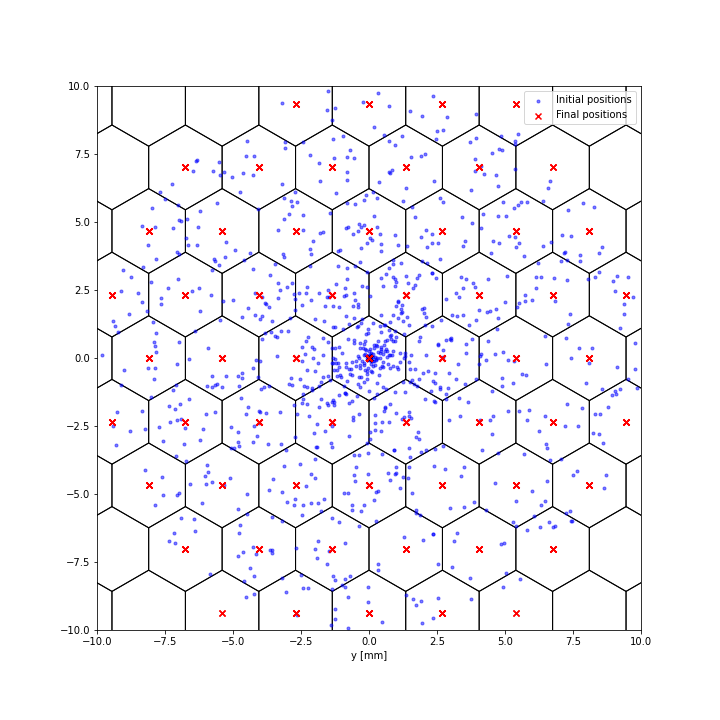 Focusing effect simplified: all the electrons converge to their closest hex center.
Count how many electrons are in each.
Apply extraction efficiency (99%)
Apply e-lifetime (2000 us)
24/05/2022
SiPM readout of Xenoscope
32
Focusing effect on hex mesh
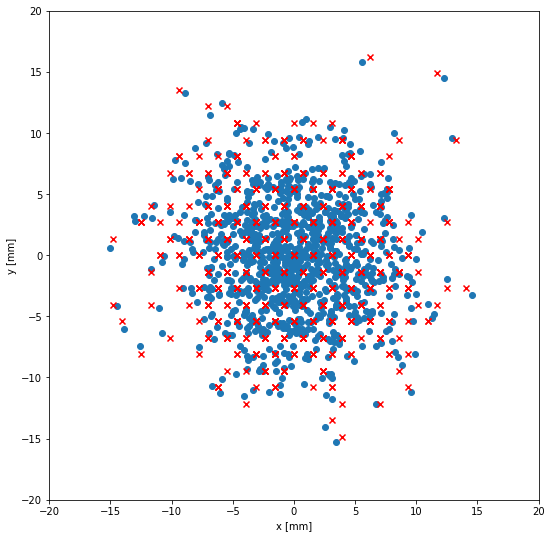 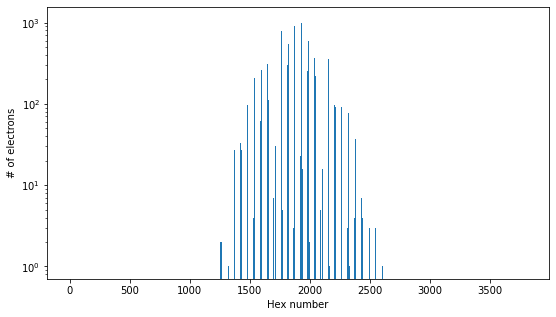 24/05/2022
SiPM readout of Xenoscope
33
From electrons to detected photoelectrons
What to take into account:
Proportional scintillation: (“over”)simplified by using a single-electron gain (28.57 pe/e- from Xurich II)
LCE maps, or what’s the chance that a photon from a certain hex center hits a certain (x,y) on the top array?

LCE maps:
Toy-MC in half a sphere (1e6-1e8)
Select hits on the Top Array
Discretize into bins (2dhist), normalize and define interpolative function (spline)
Repeat for each hex center
The number of photon/pe for a given area is then
24/05/2022
SiPM readout of Xenoscope
34
From electrons to detected photoelectrons
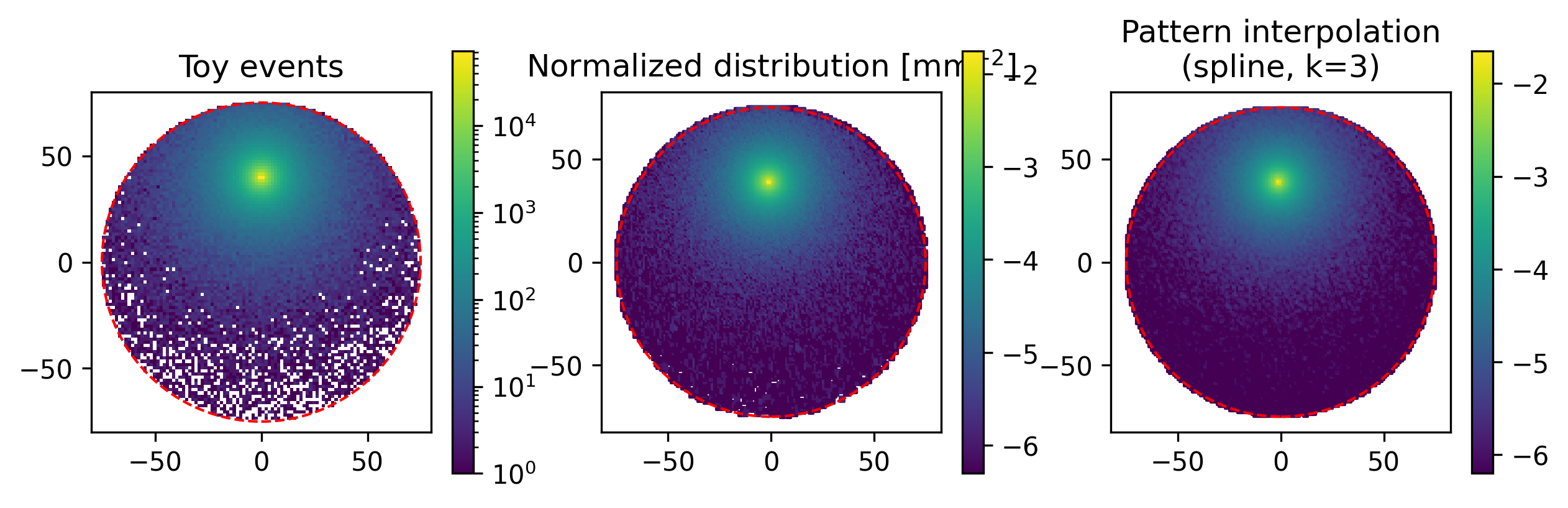 24/05/2022
SiPM readout of Xenoscope
35
From electrons to detected photoelectrons
All 3808 hex centers’ LCEs were computed (~30 min)
Say a number between 0 and 3807 : )
24/05/2022
SiPM readout of Xenoscope
36
Add all the patterns
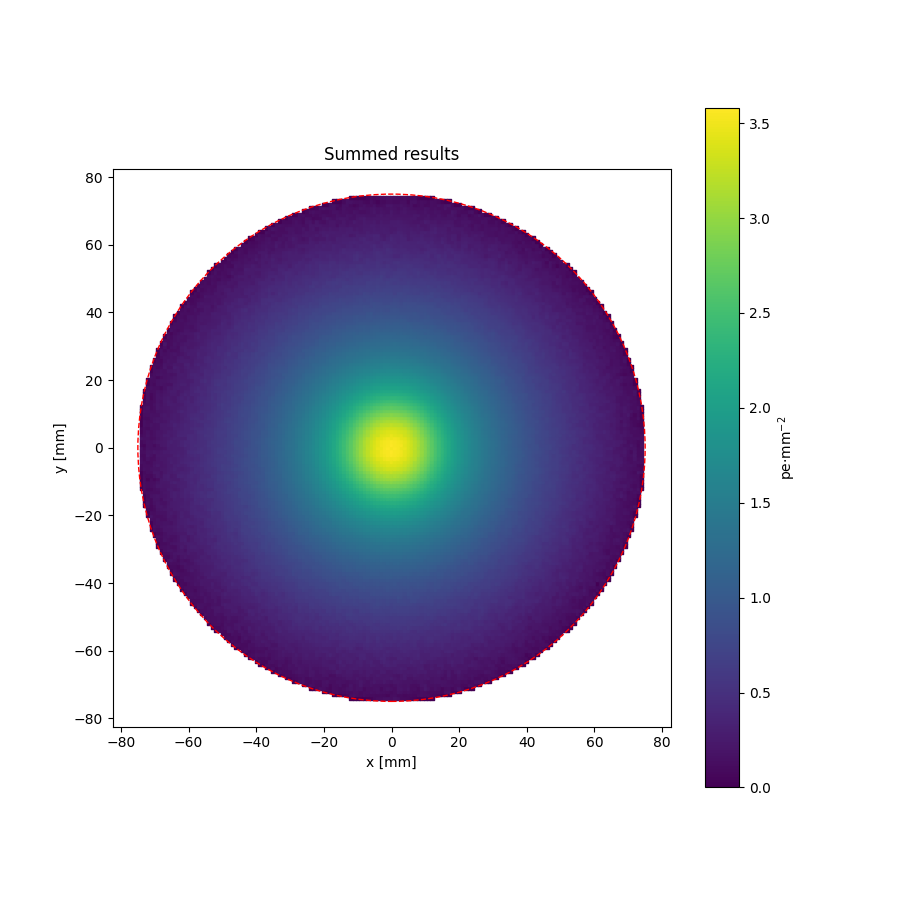 Add all the patterns from all the (non-empty) hex centers
Recheck normalization
Get your final pattern

No grid survives on this size and gas gap?
24/05/2022
SiPM readout of Xenoscope
37
Read on the actual Top Array
12 tiles
12*4 = 48 12x12mm2 VUV4 MPPCs
12*4*4 = 192 6x6mm2 VUV4 MPPCs

What kind of patterns do we expect from such an ensemble?
Should any adjustments still be done?
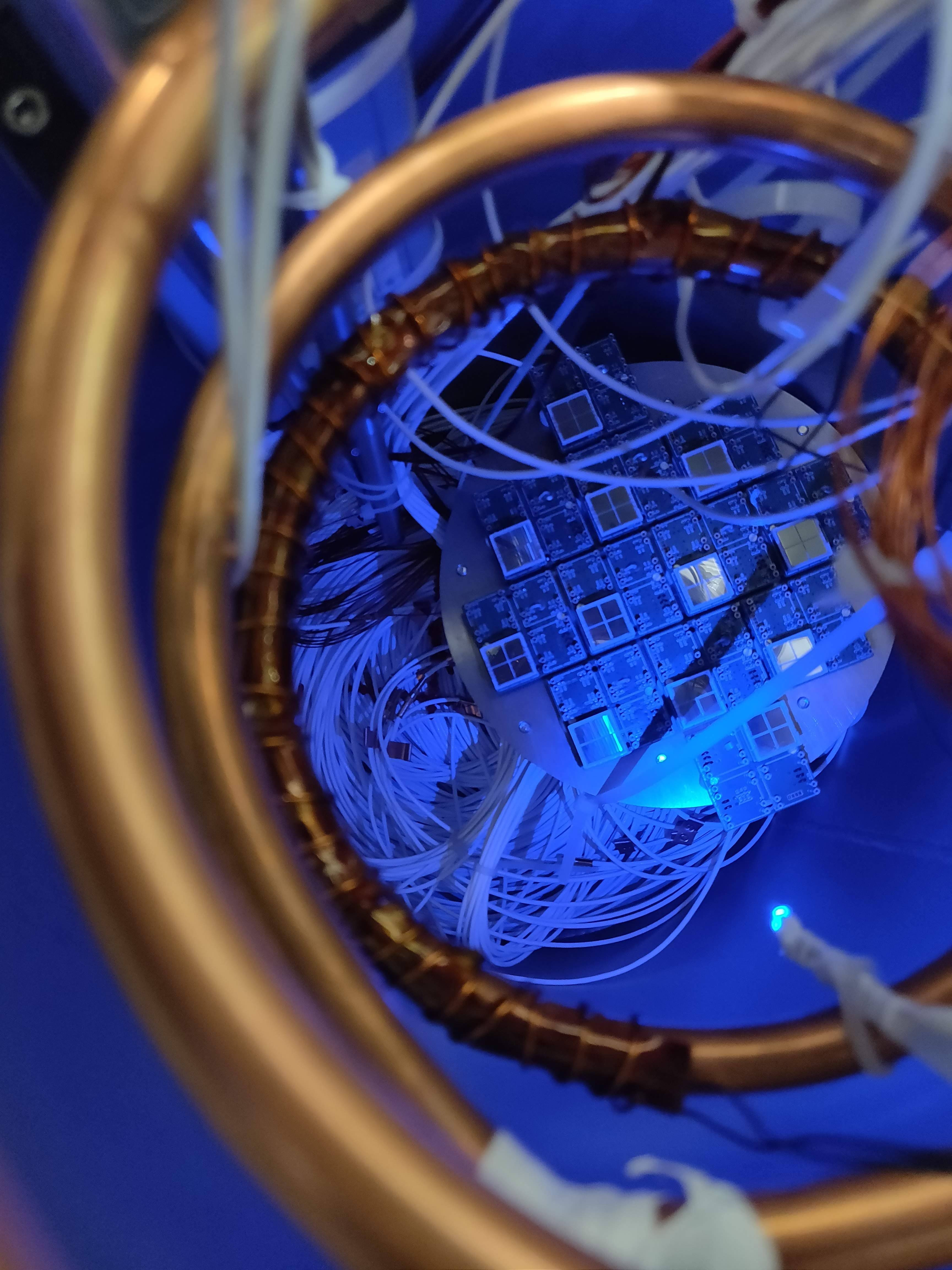 24/05/2022
SiPM readout of Xenoscope
38
Read on the actual Top Array
Take the summed pattern and integrate
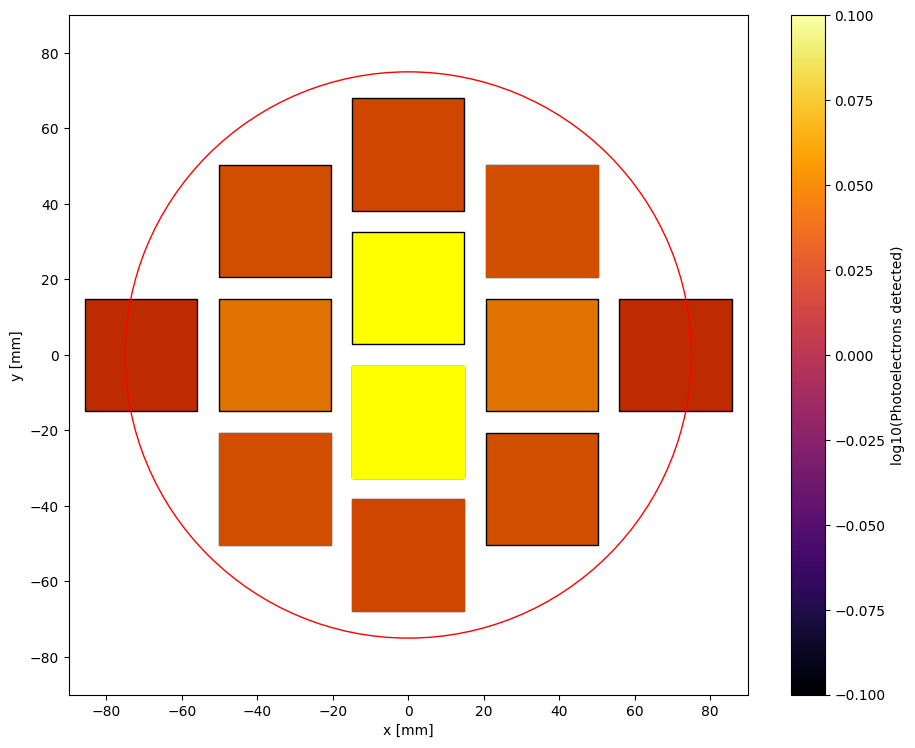 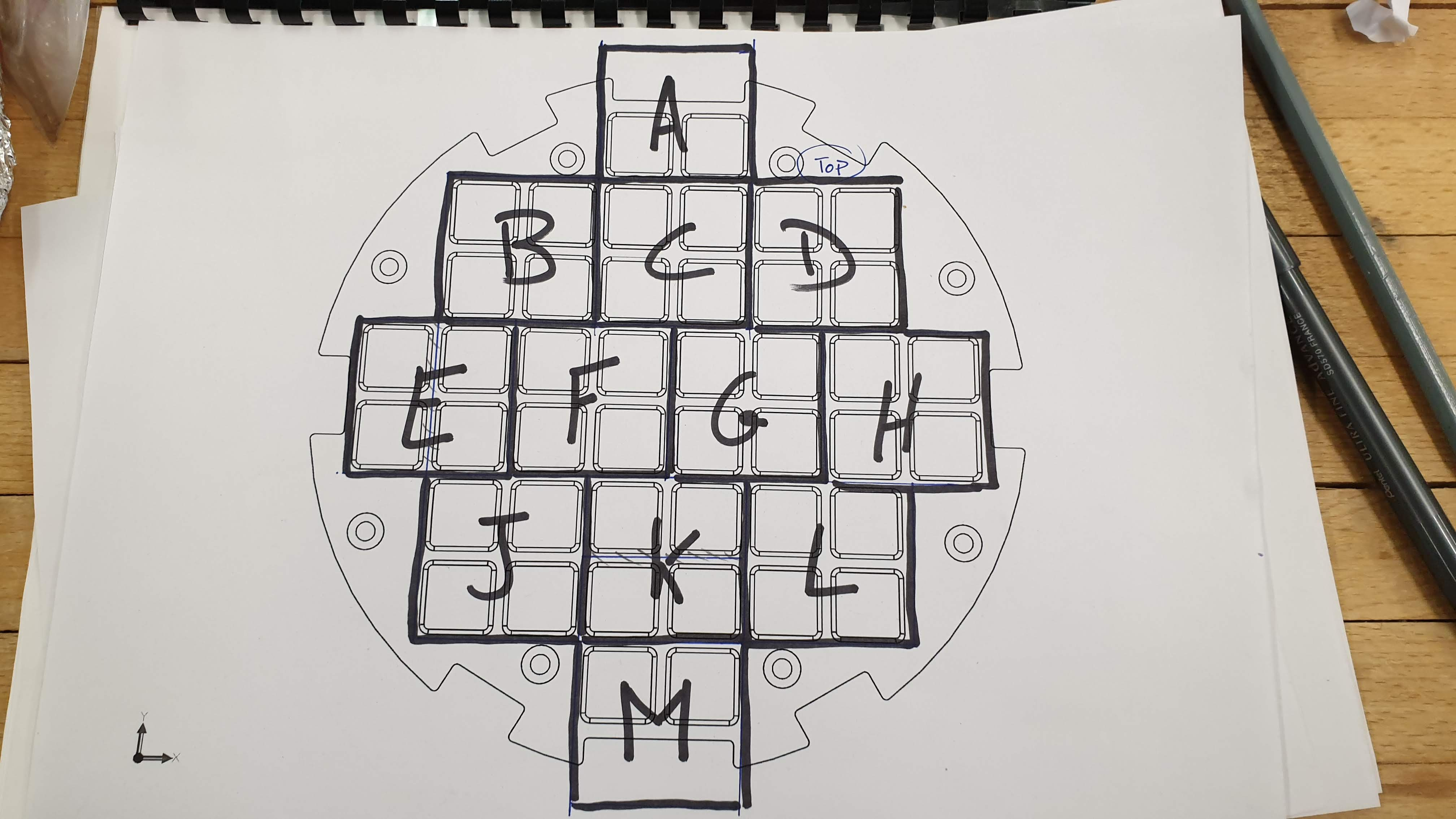 24/05/2022
SiPM readout of Xenoscope
39
Alternative configurations
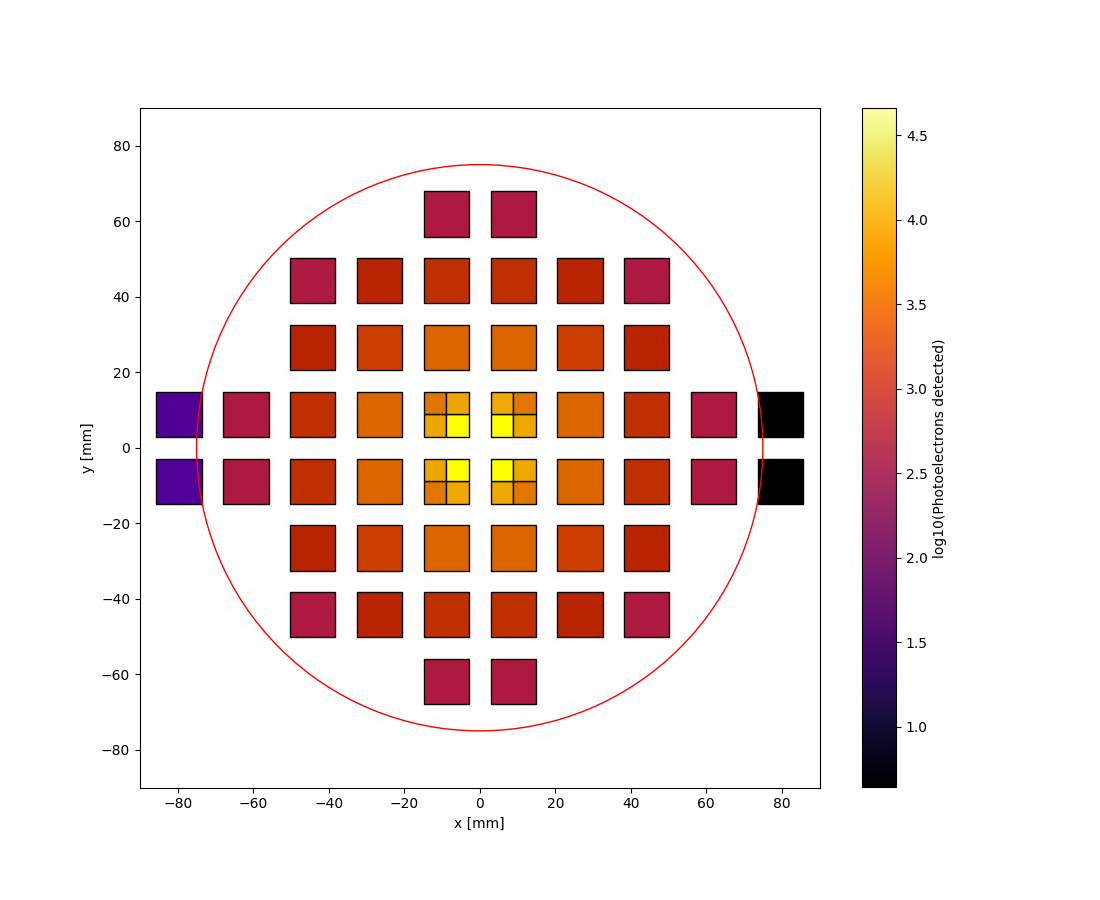 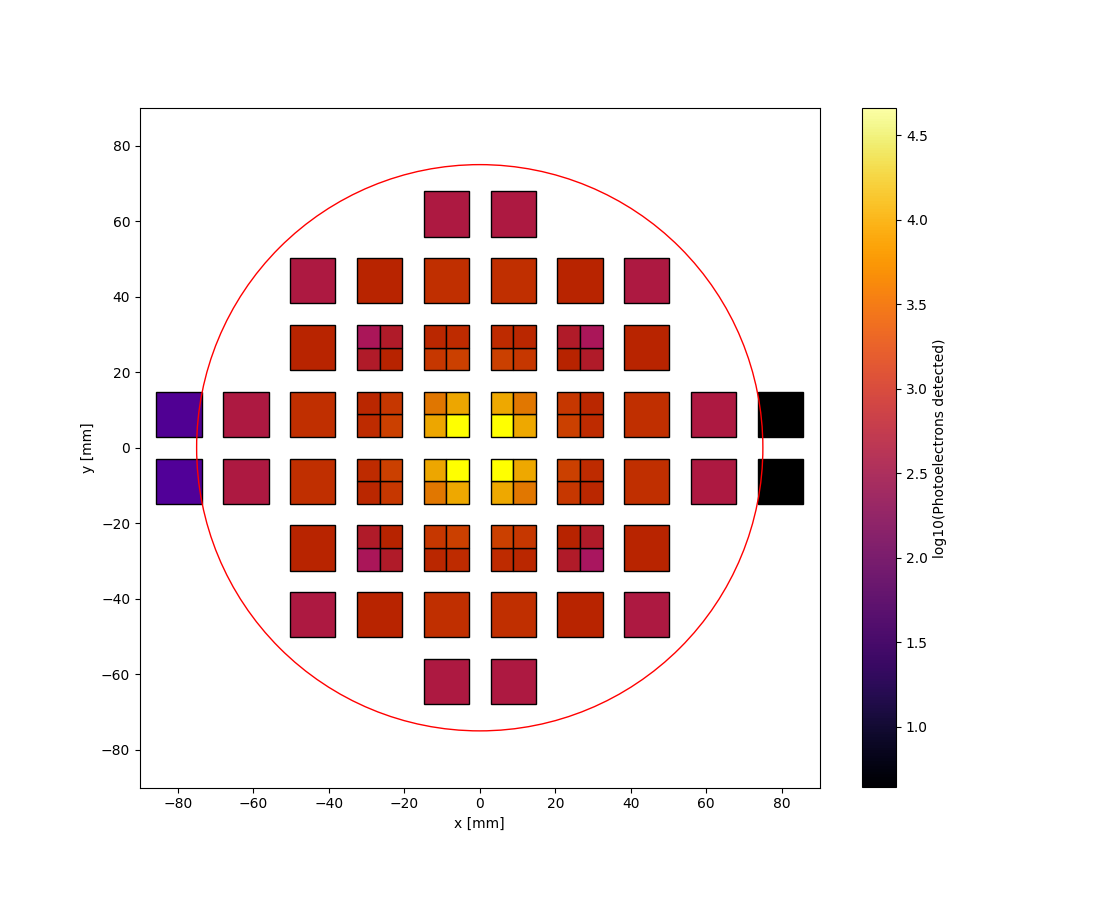 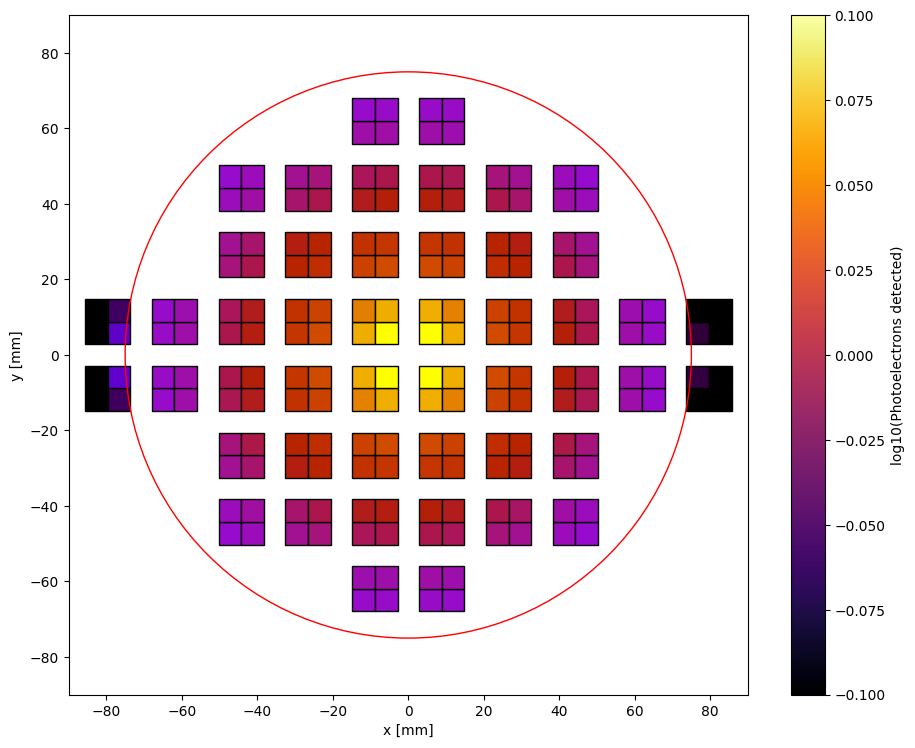 24/05/2022
SiPM readout of Xenoscope
40